LA VISITE PREVOL AUTOGIRE
Avant toutes choses s’assurer que les contacts d’allumages soient sur
 
OFF
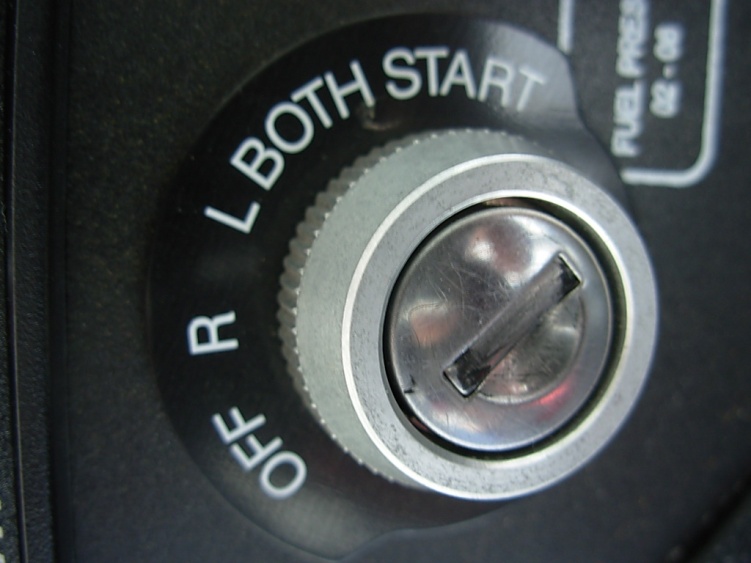 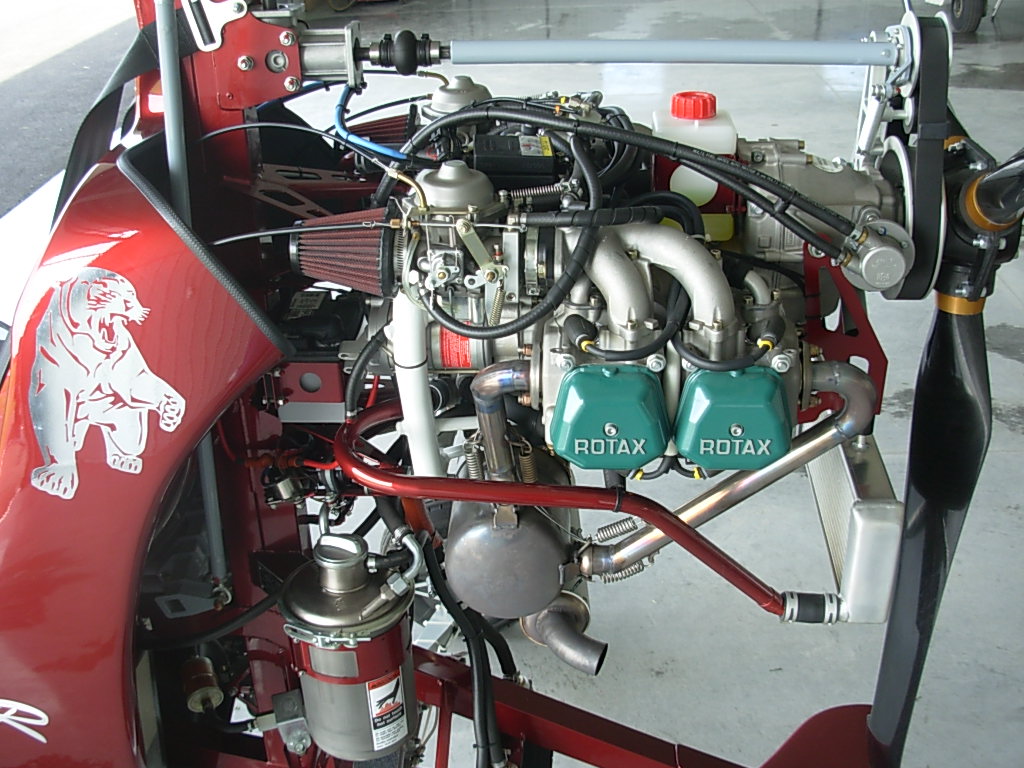 Plaque constructeur
N° de série
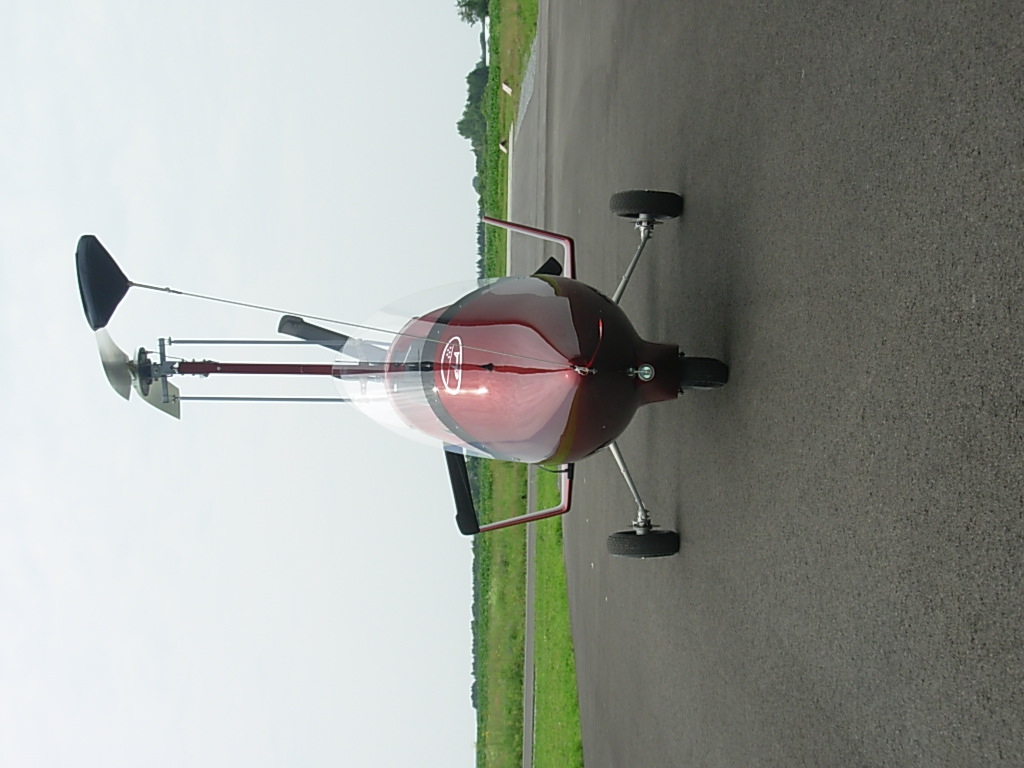 Symétrie du 
Train d’atterrissage
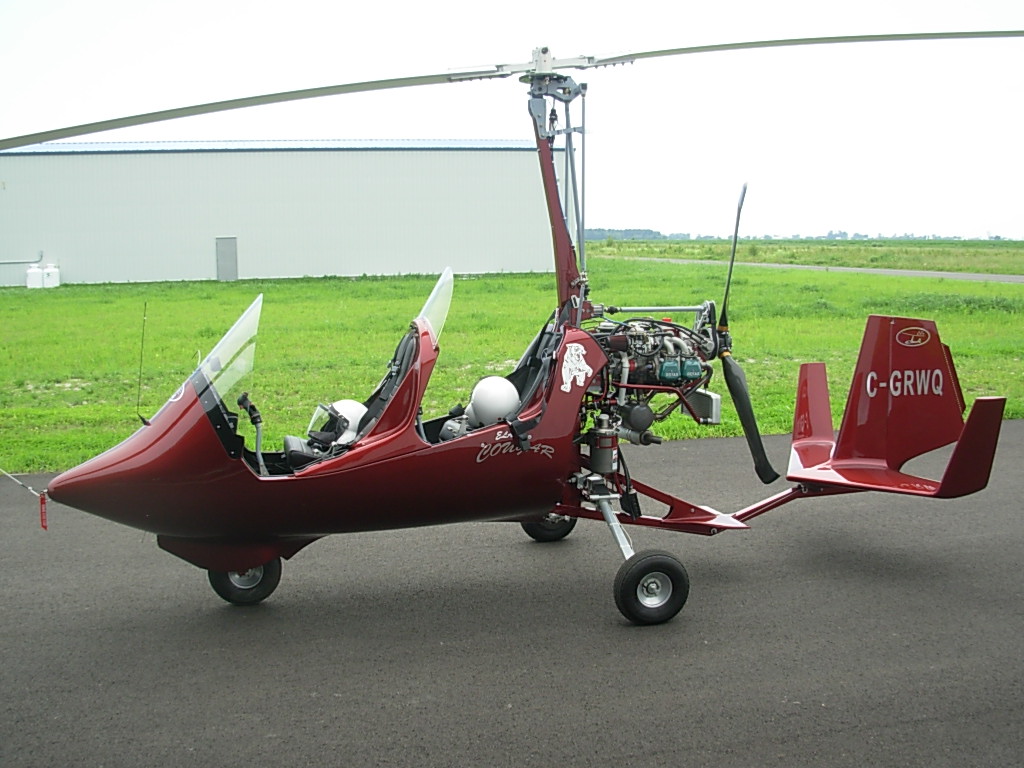 Propreté des pales
Aspect général complet de l’autogire
Circuit d’essence
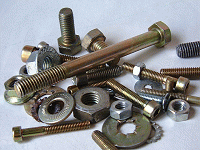 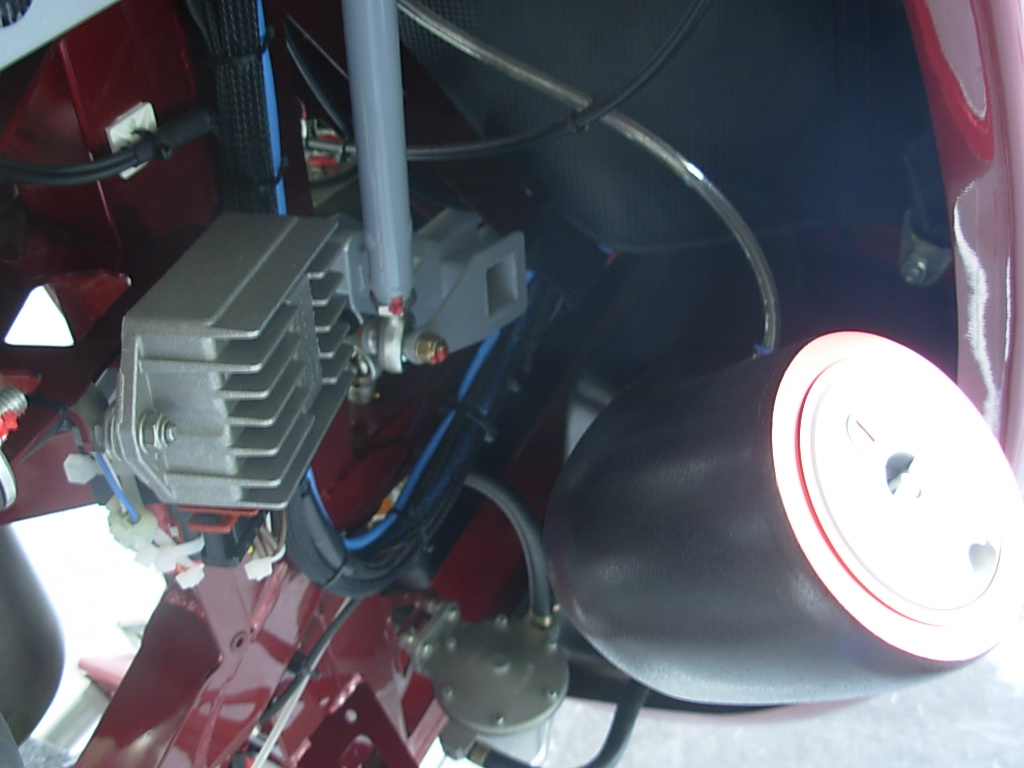 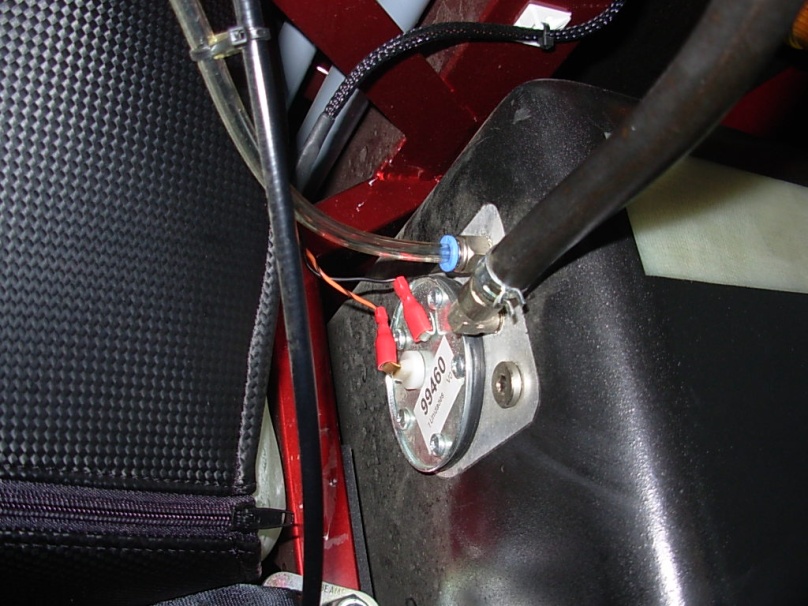 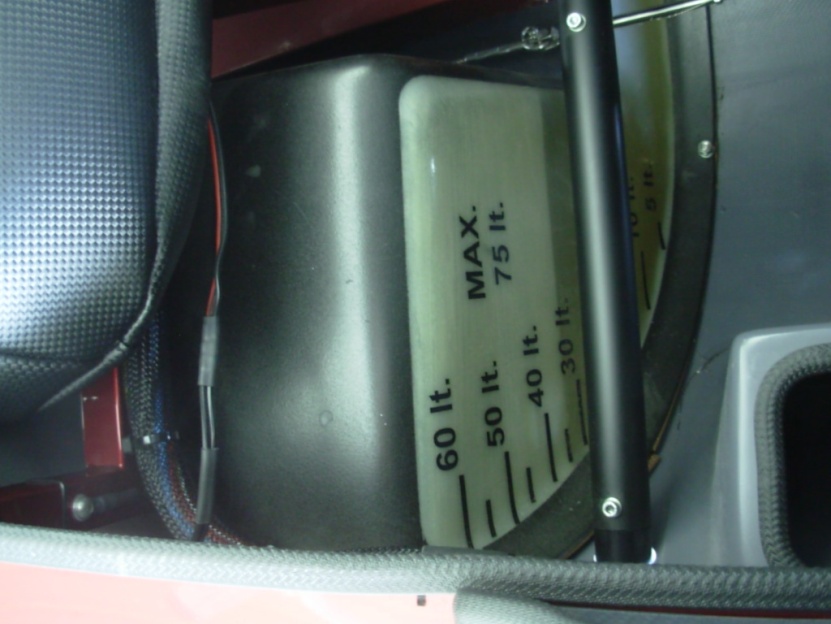 Niveau d’essence, mise à l’air libre du réservoir
Colliers et durite
Etat des colliers et filtre, pas de fuites
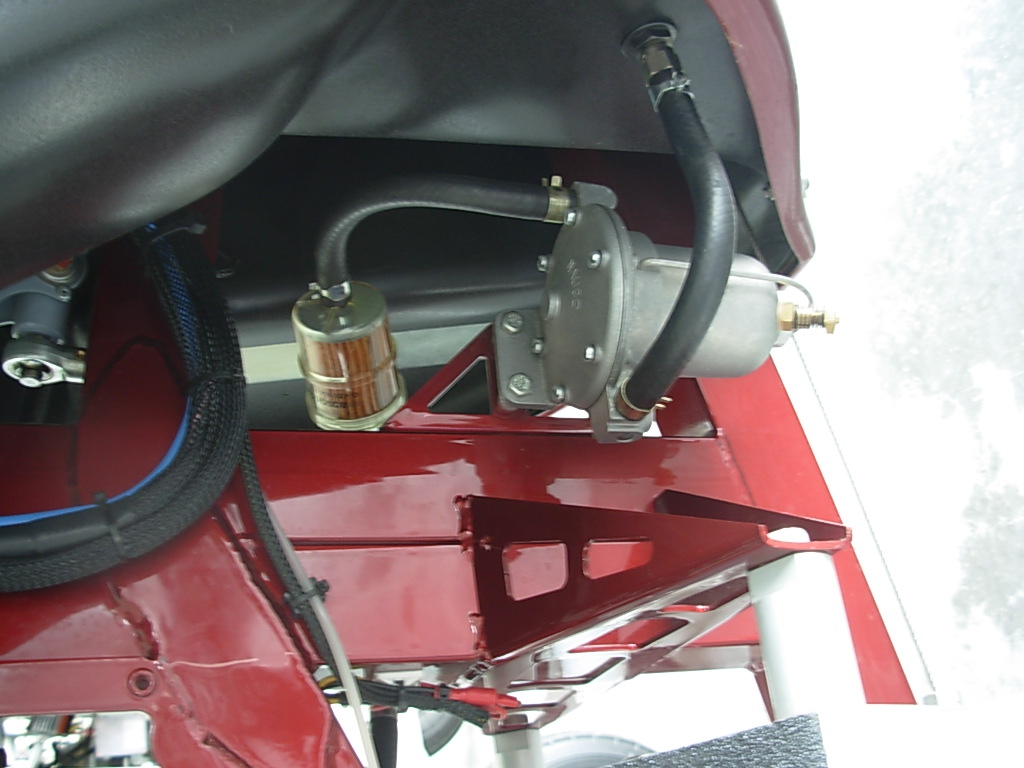 Purge, état des durites,
Fixation  pompe électrique
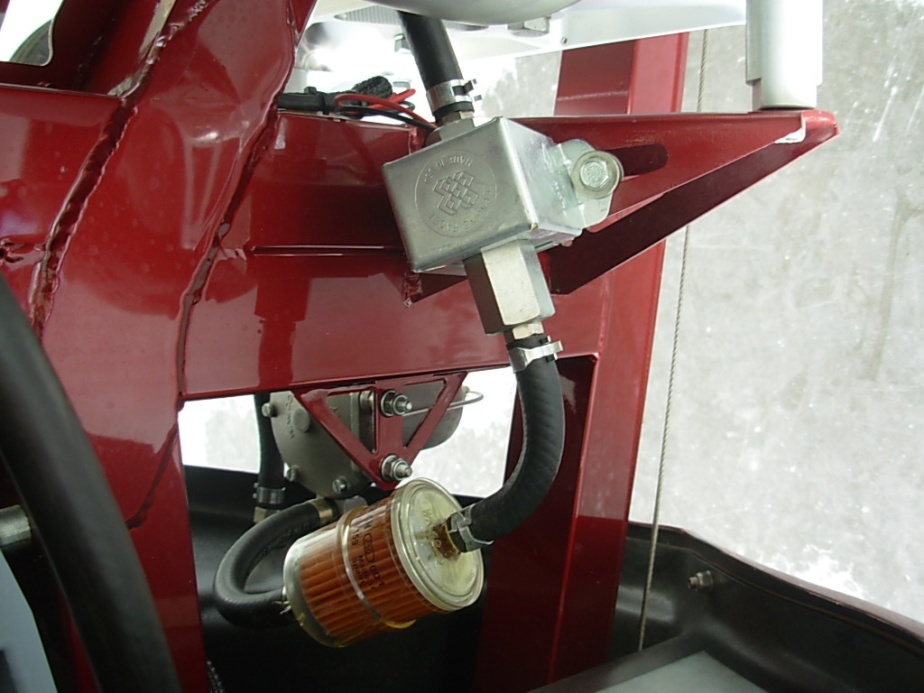 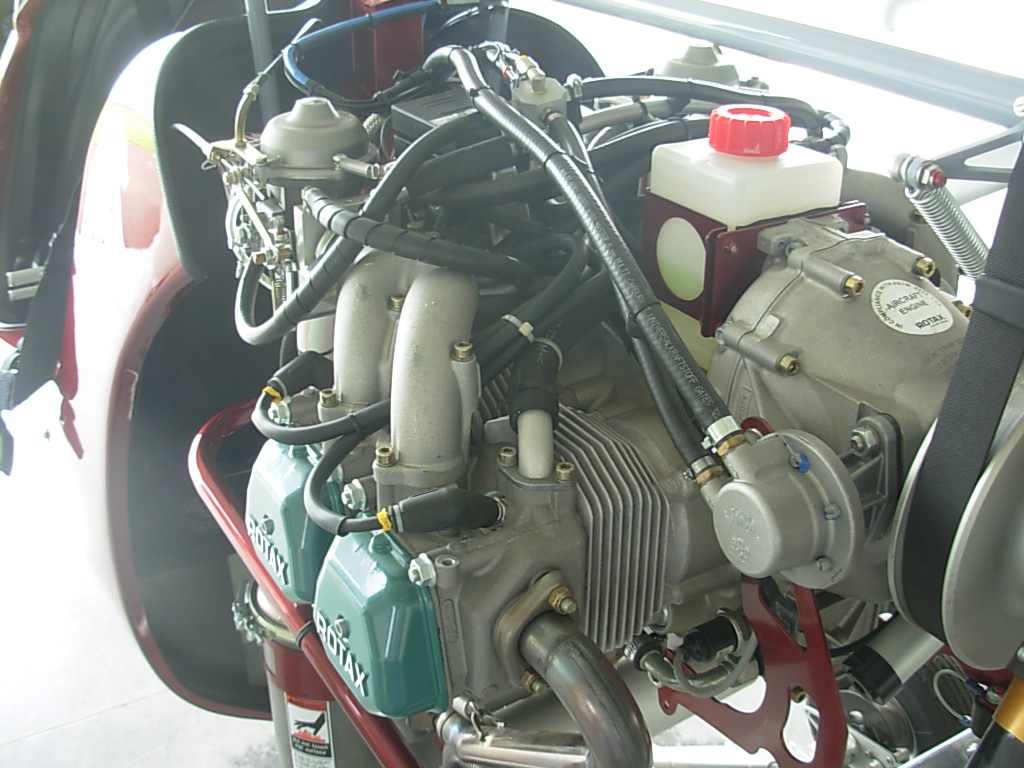 Pompe à essence
Fixation et visserie
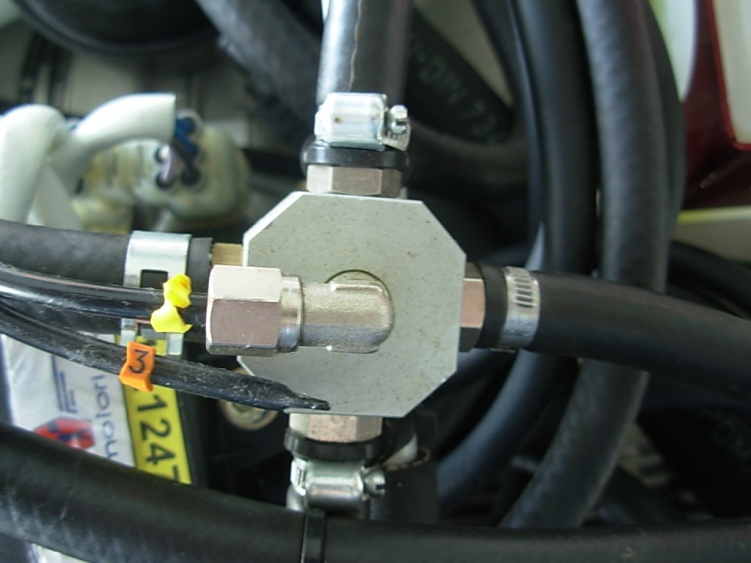 Etat des durites et colliers,
Pas de fuites, répartiteur
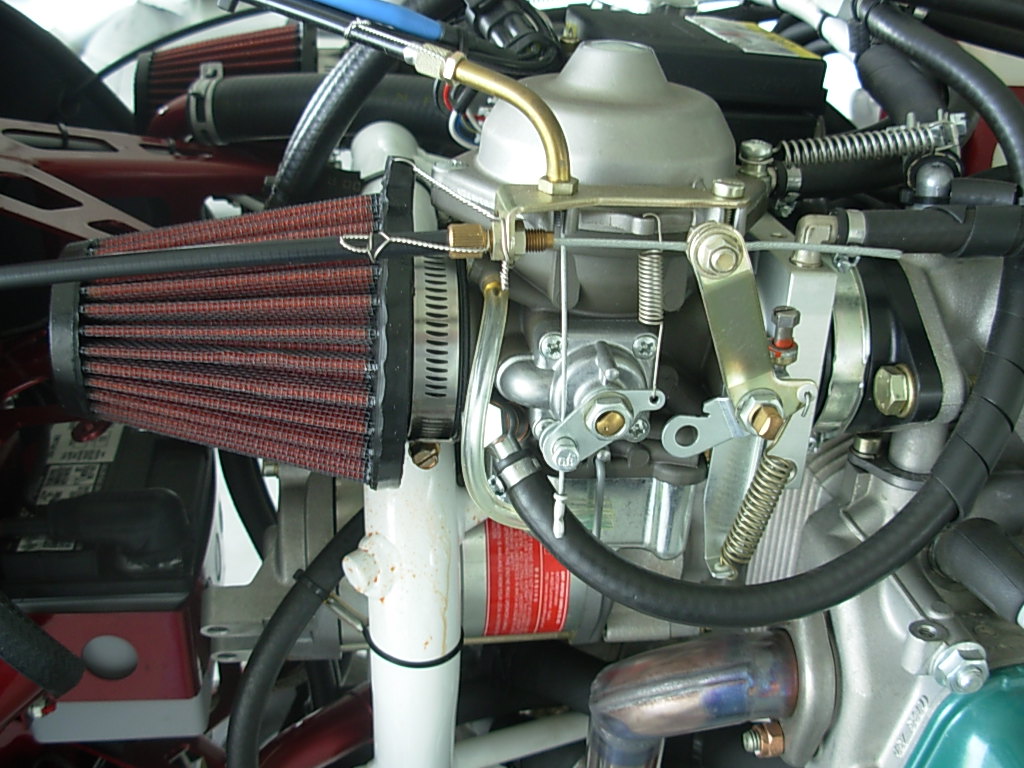 Fixation et état bride d’admission, colliers, ressorts, vis de ralenti
Propreté filtre à air, fixation, câbles, starter, accélérateur, freinage
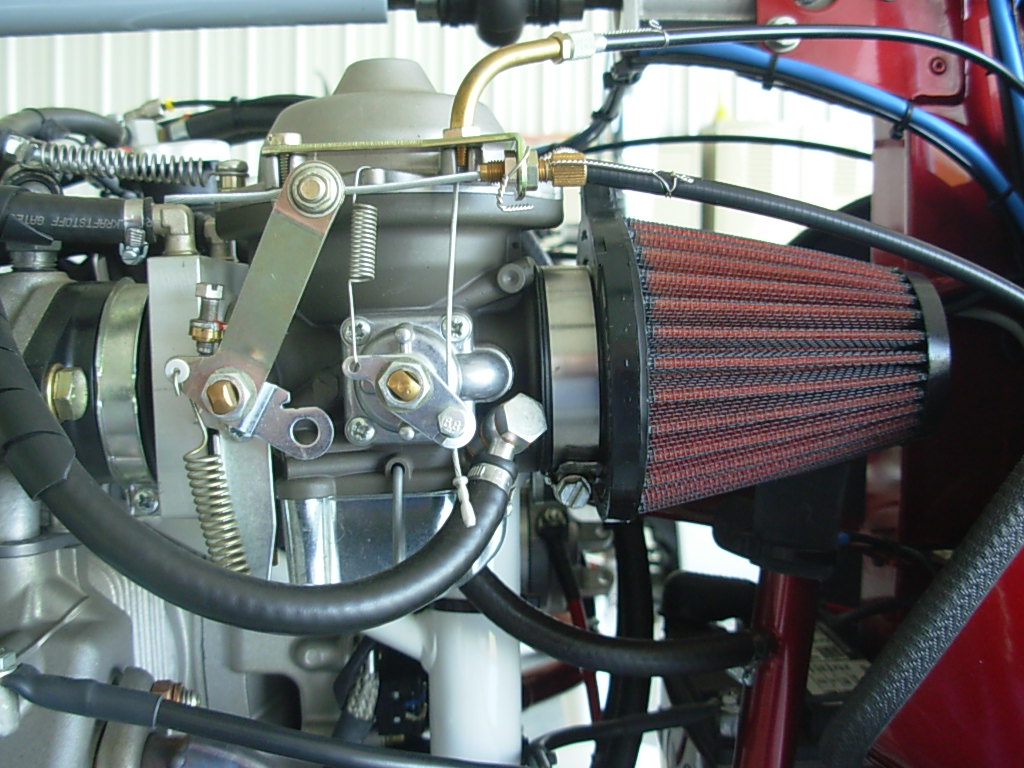 Propreté filtre à air, fixation, câbles starter, accélérateur, freinage
Fixation et état bride d’admission, colliers, ressorts, vis de ralenti
Circuit d’huile
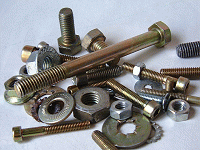 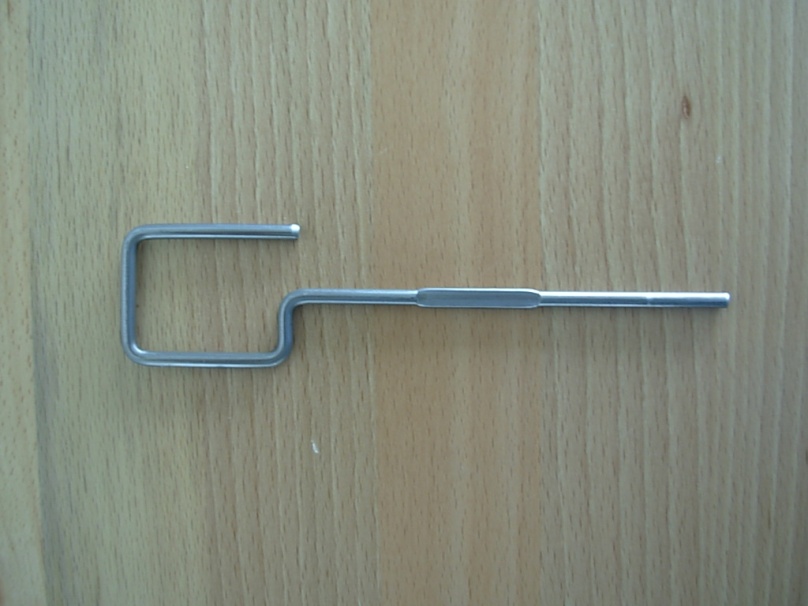 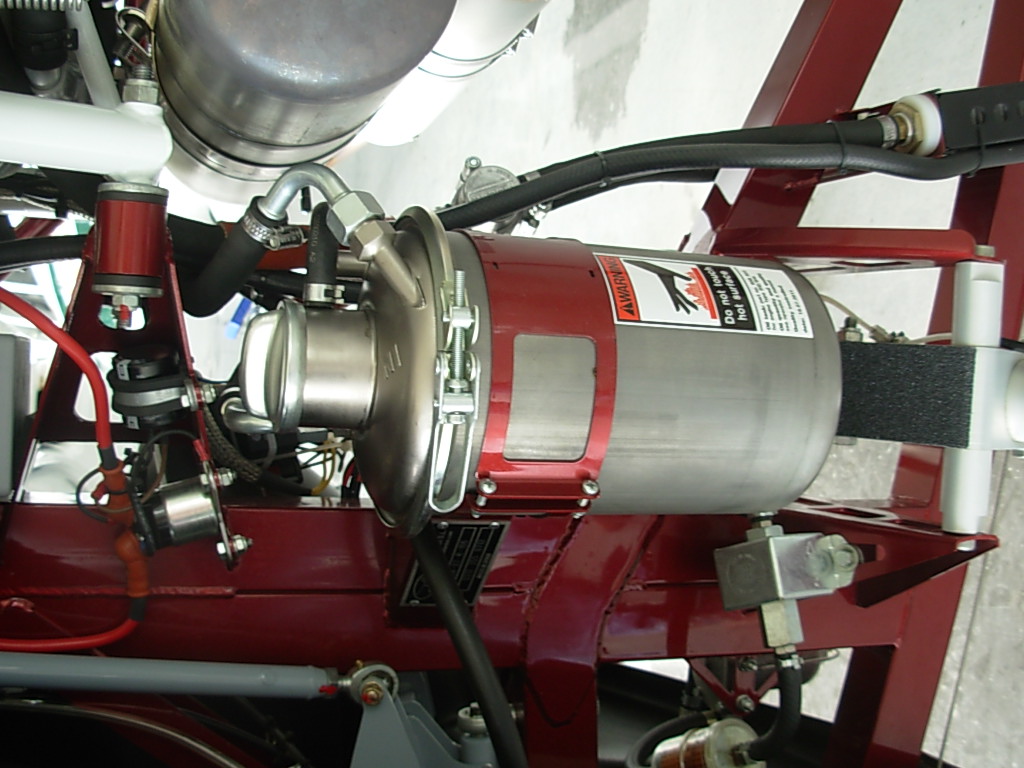 Niveau maxi
Niveau mini
Jauge
d’huile
Fixation bourriche d’huile, niveau , colliers et durites, reniflard, pas de fuites
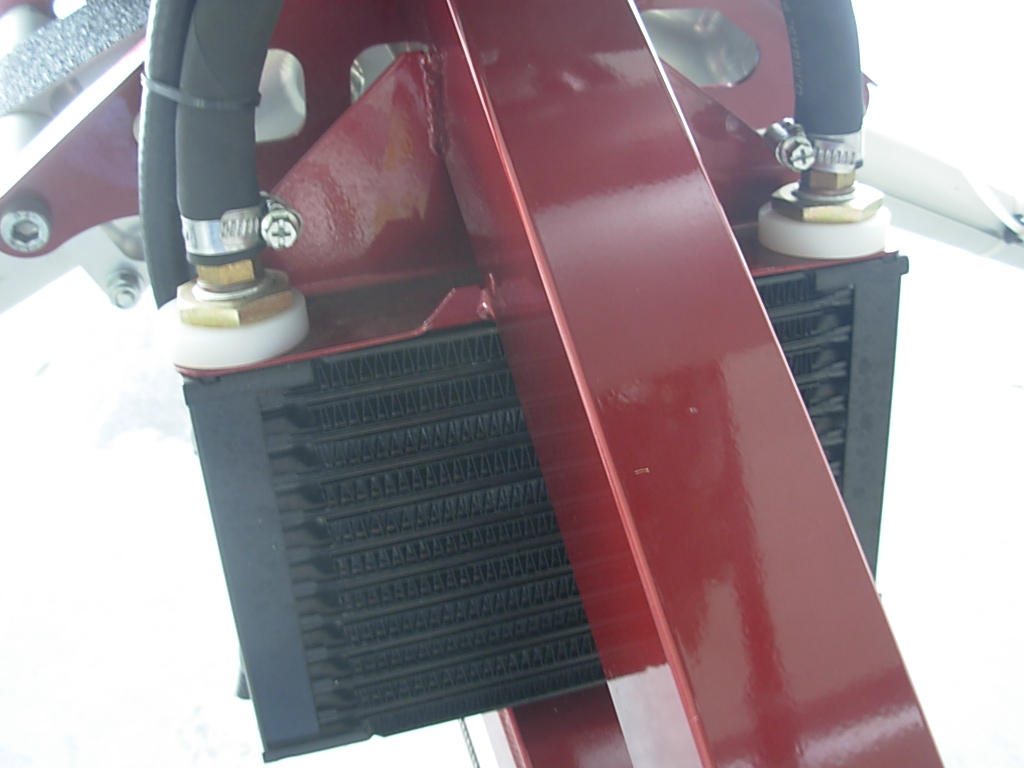 Fixation radiateur d’huile, colliers et durites, propreté
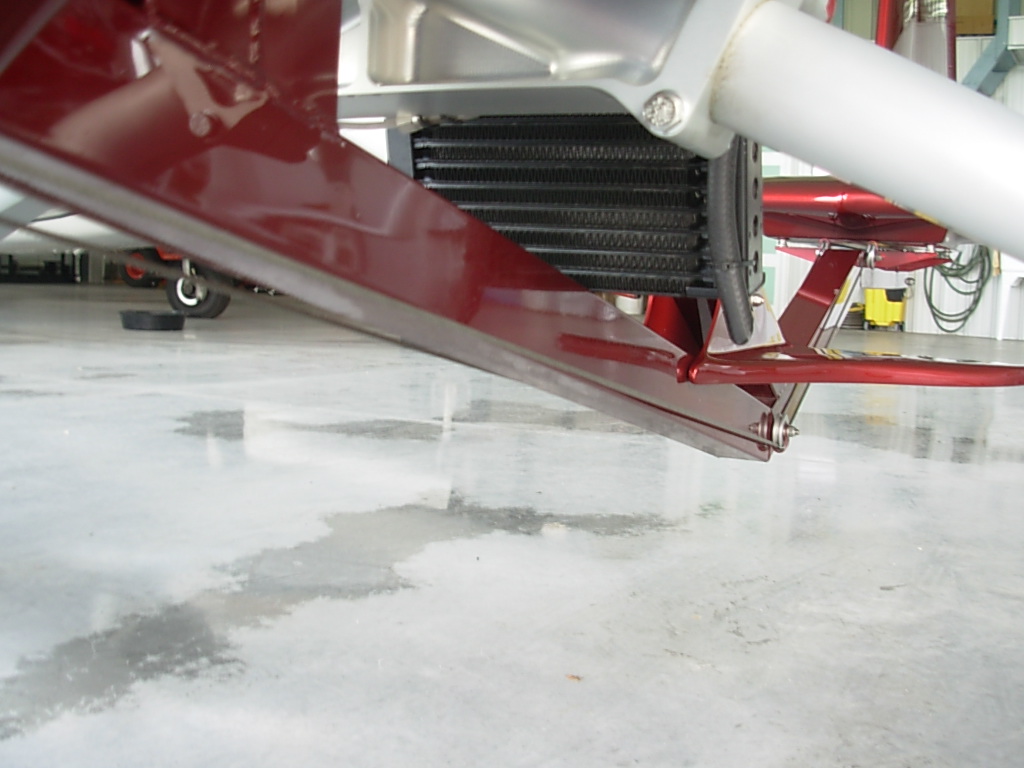 propreté du radiateur, reniflard
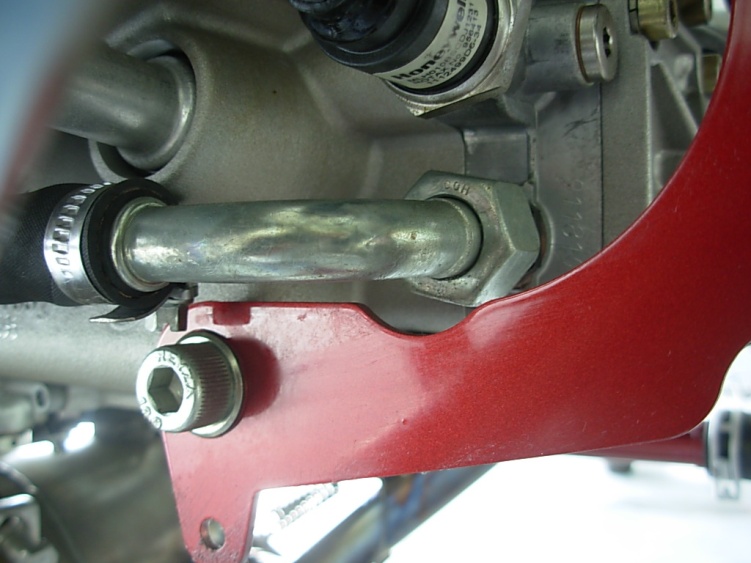 Circuit d’huile, (aller) pas de fuites, colliers et durite
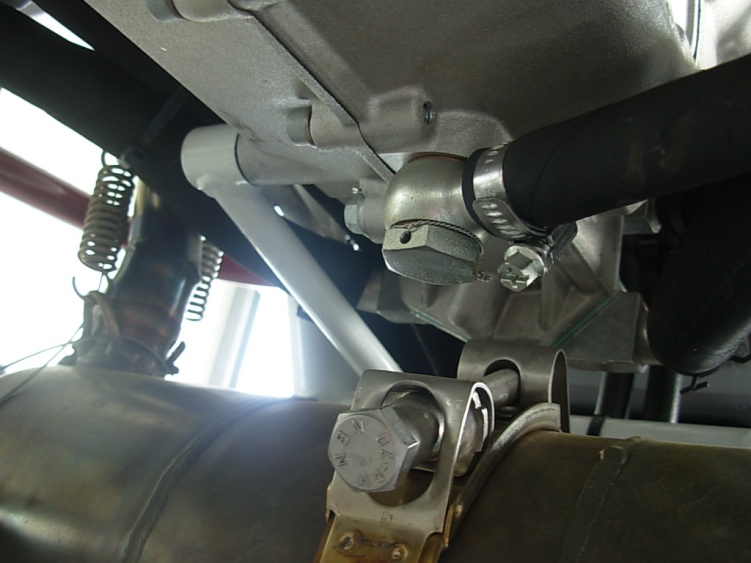 Circuit d’huile(retour),pas de fuites , freinage vis, colliers et durites
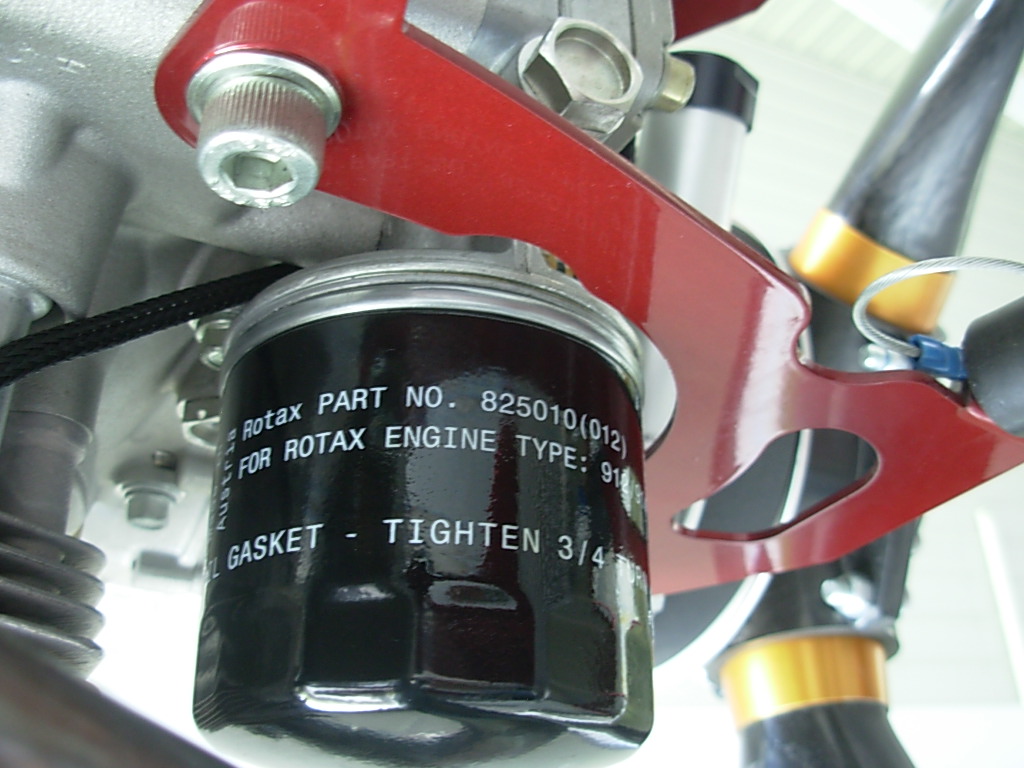 Pas de fuites sous le filtre à huile
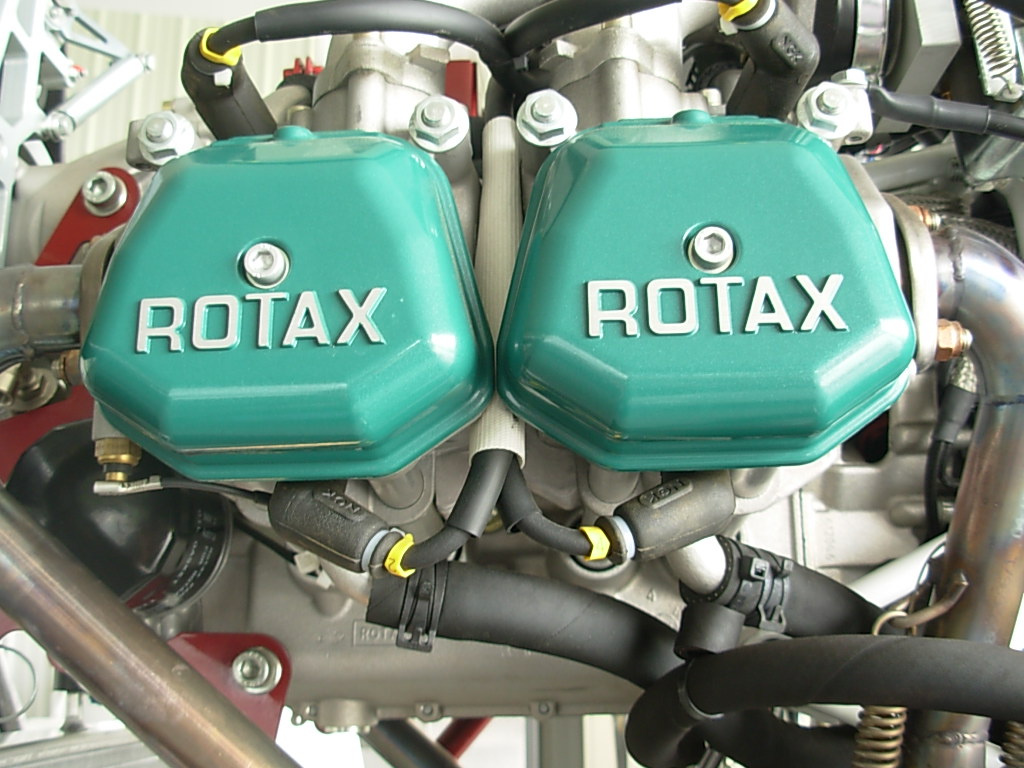 Pas de fuites sous les couvre culasses,(4)
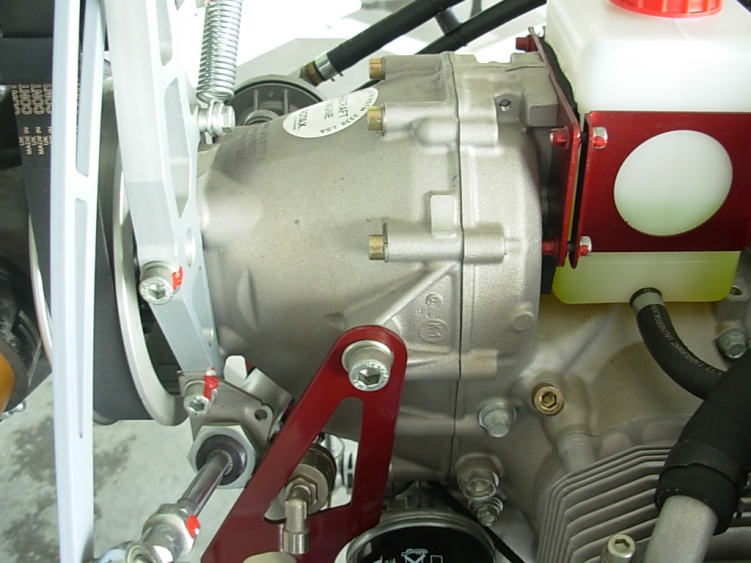 Visserie réducteur, pas de fuites
Circuit de refroidissement
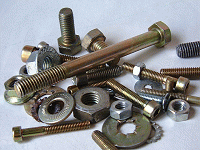 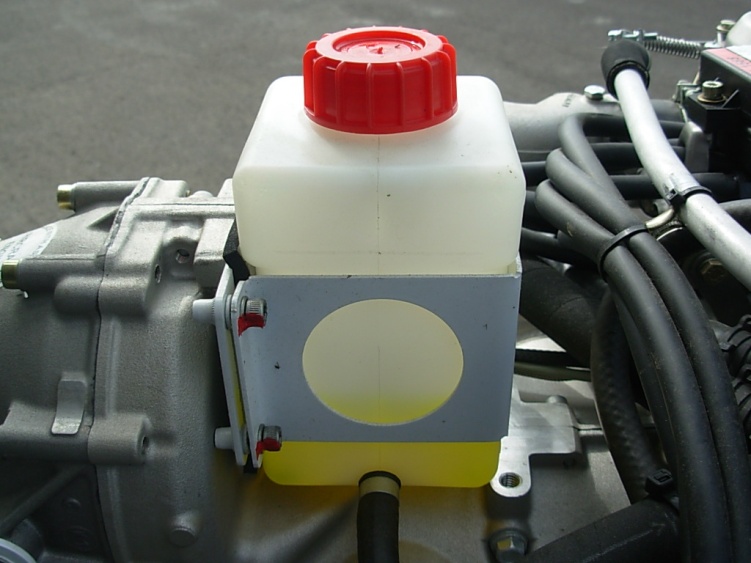 Niveau, fixation, colliers, état des durites, Pas de fuites
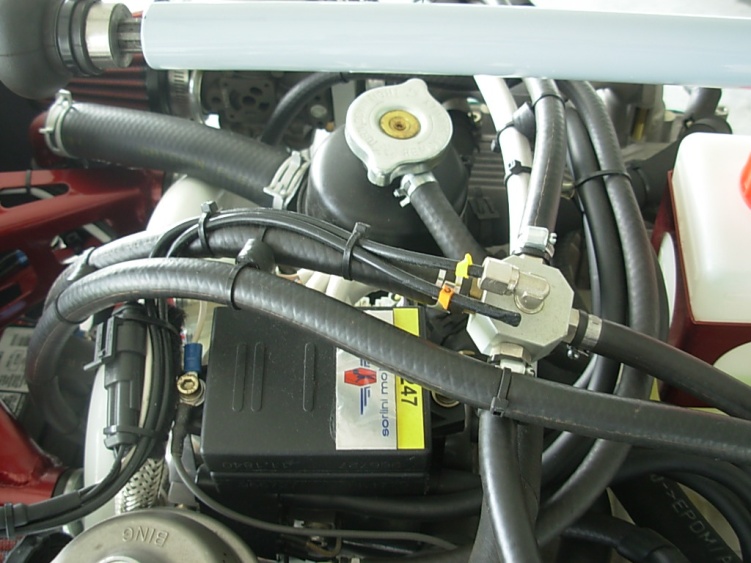 Durites et colliers, pas de fuites,
Bouchon propre
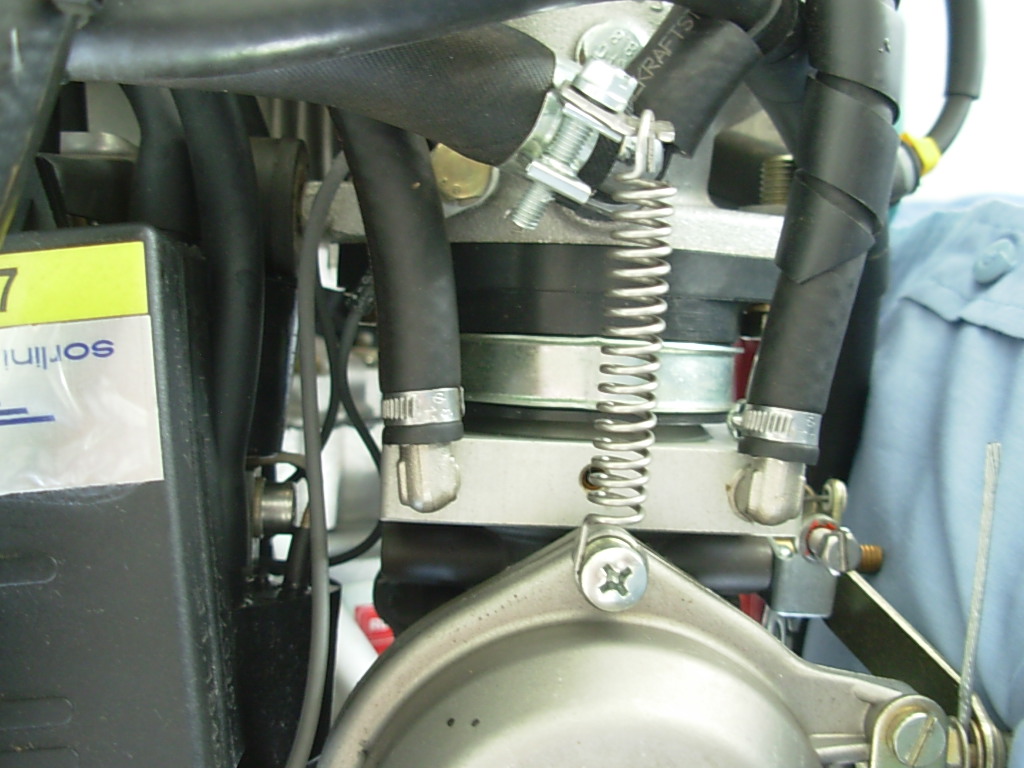 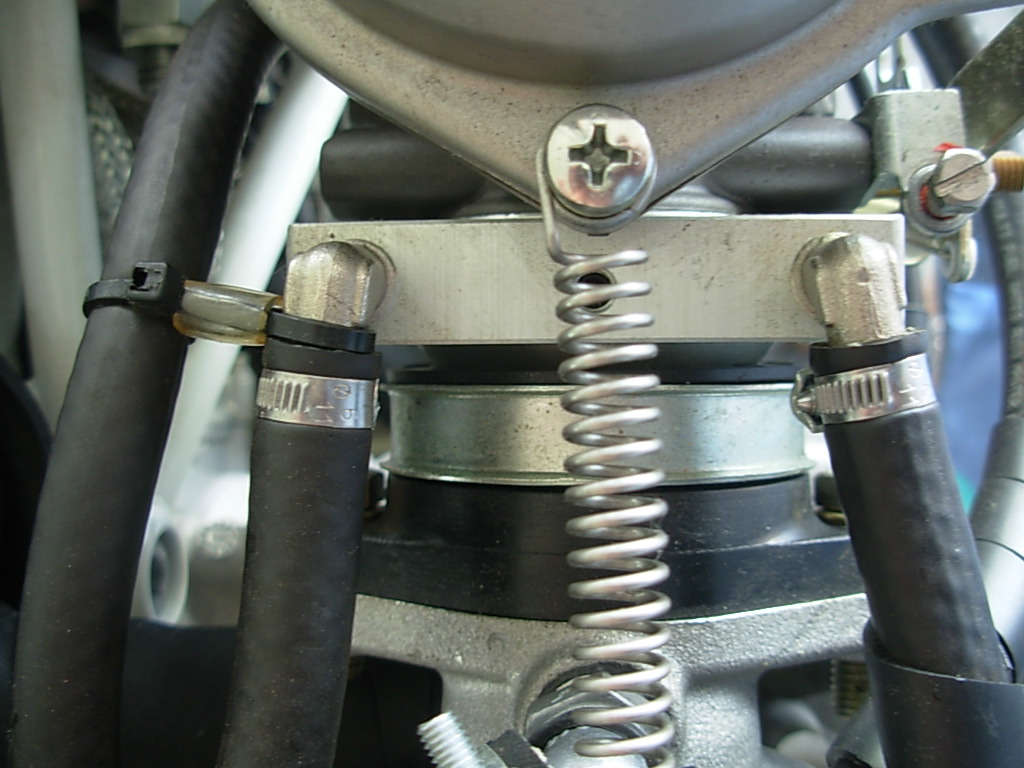 Réchauffe carburateur, colliers et durites, pas de fuites
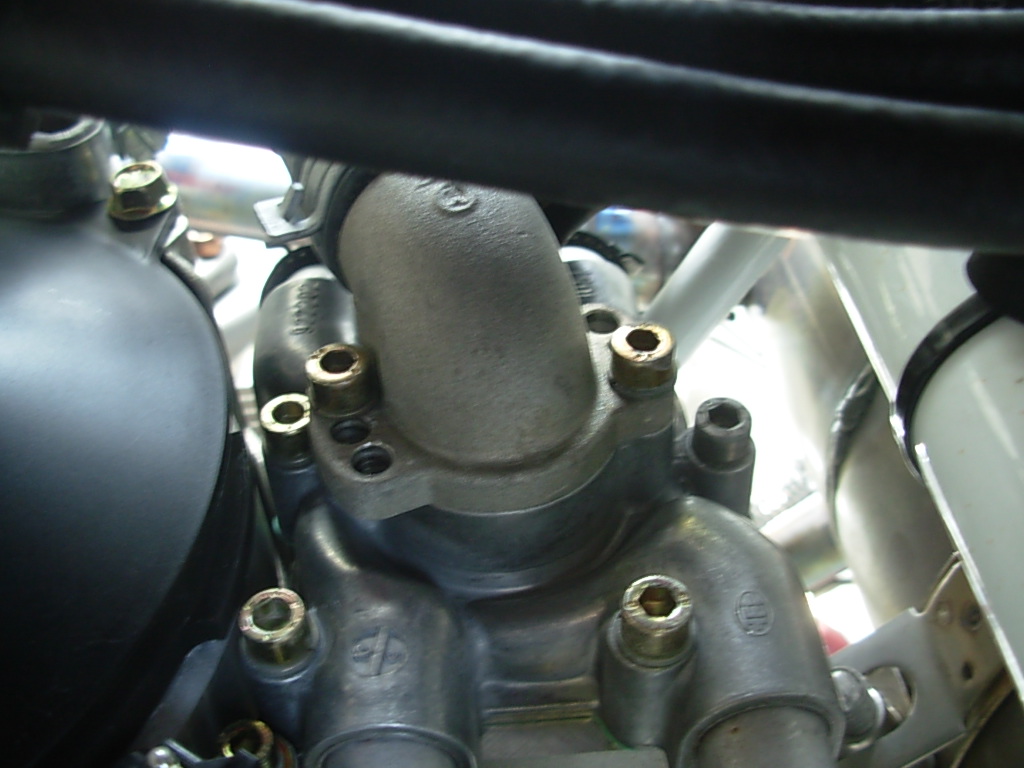 Fixation carter de pompe à eau, collier et durites, pas de fuites
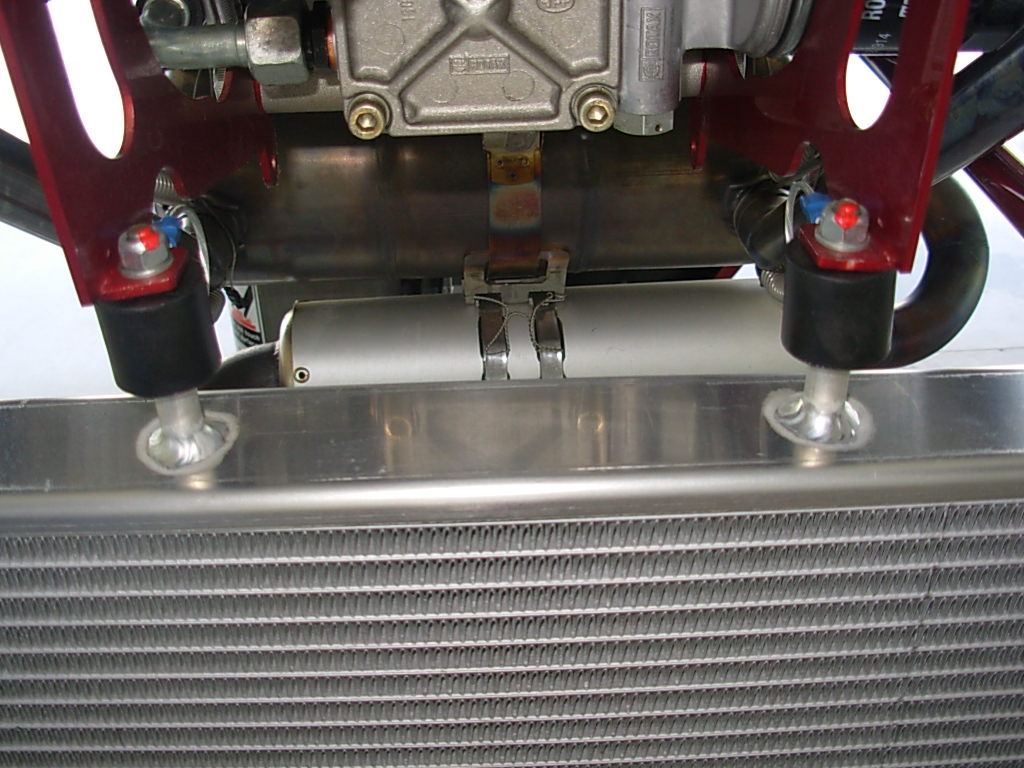 Fixations du radiateur d’eau, câble de sureté, silentblocs, soudures
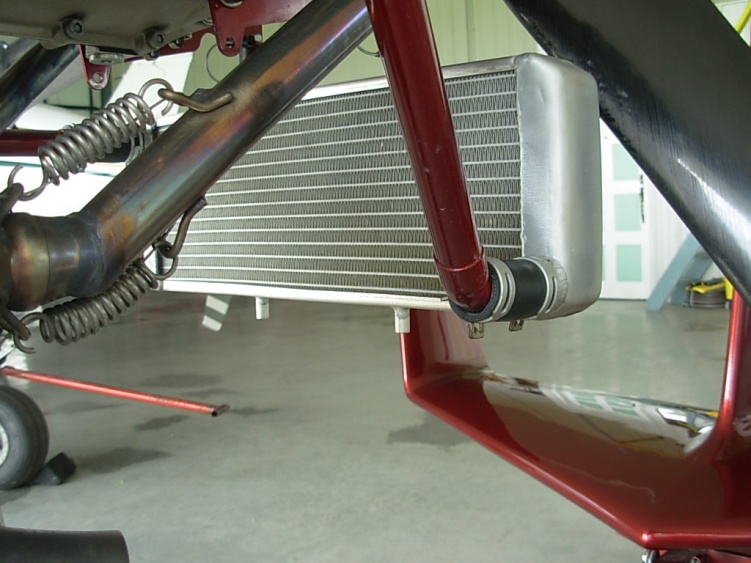 Propreté du radiateur, pas de fuites,  freinage, colliers et durites
Circuit électrique
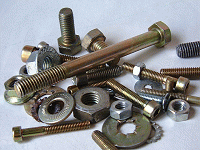 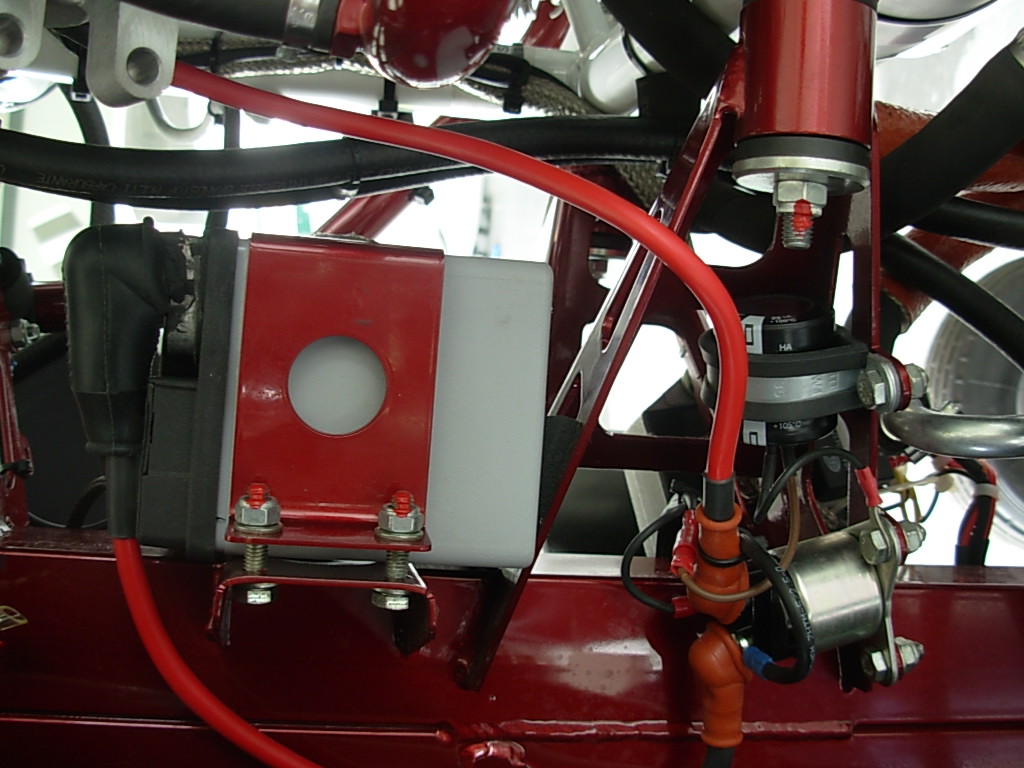 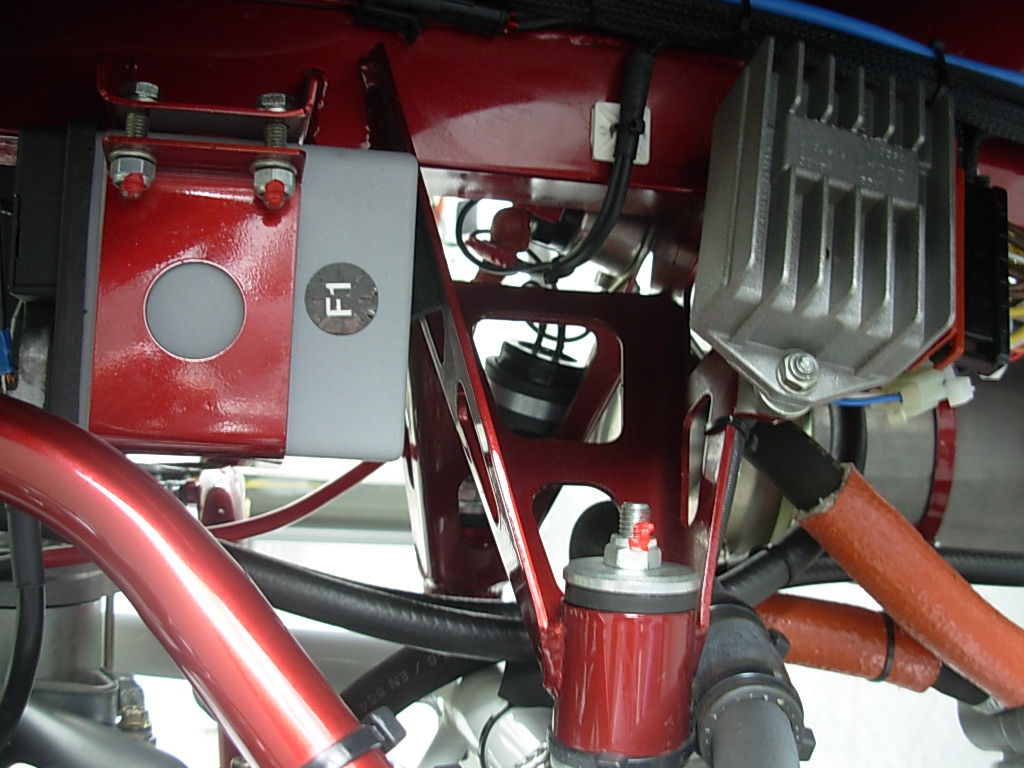 État et fixation batterie, pas de fils craquelés ou abimés, fixation régulateur, condensateur
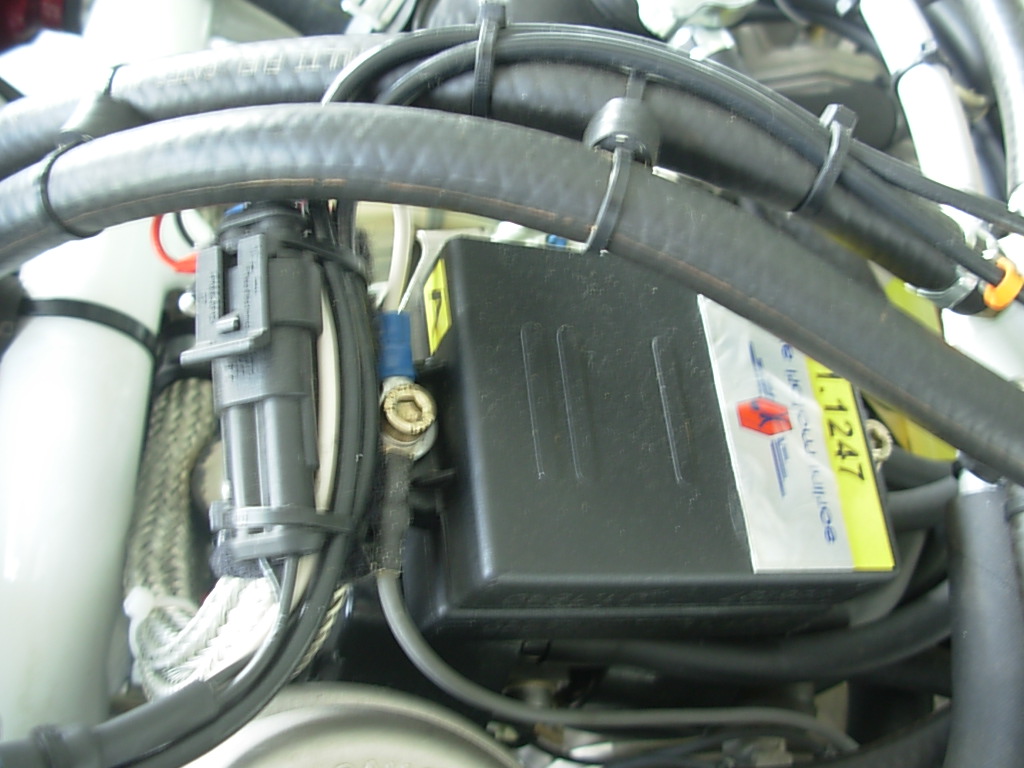 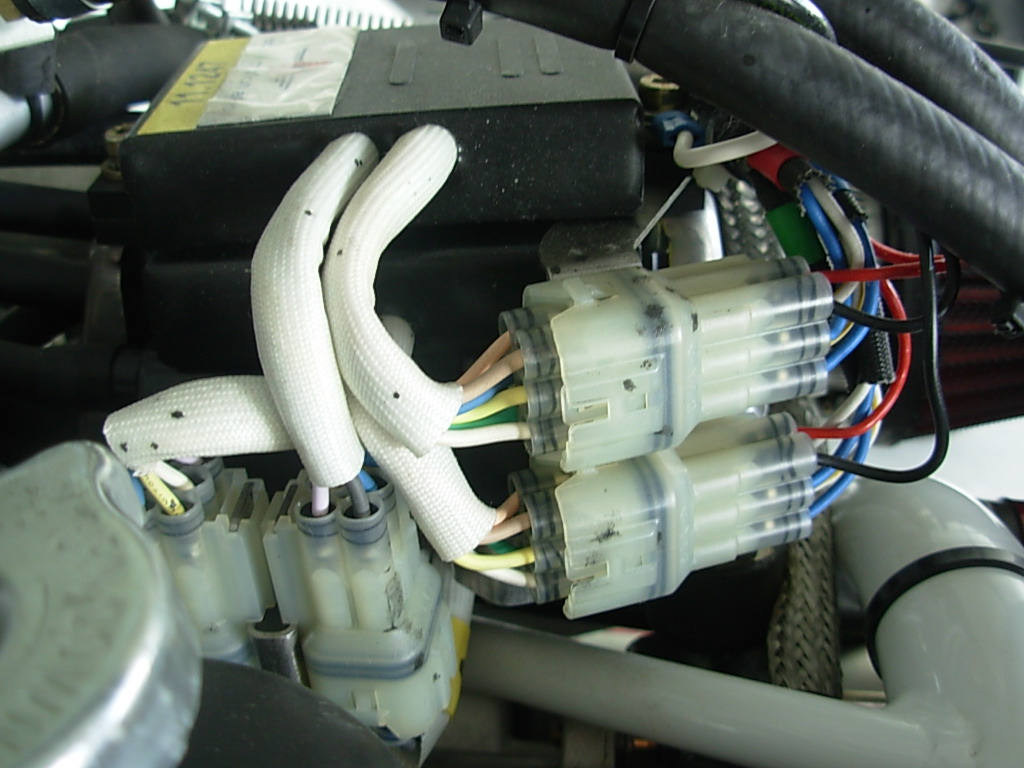 Fixation boitier électronique,  bobines, pas de fils craquelés ou abimés
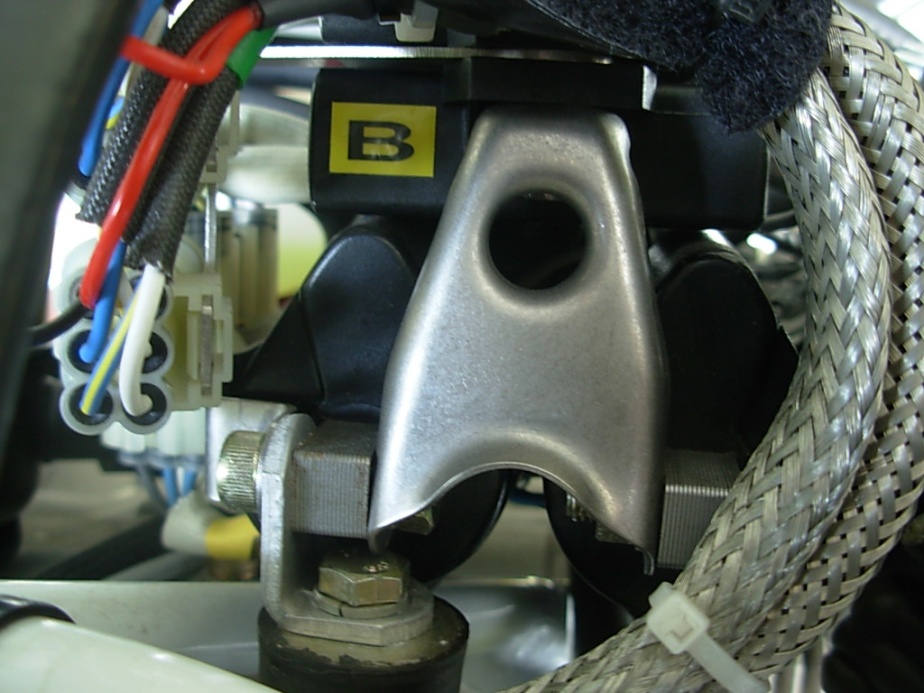 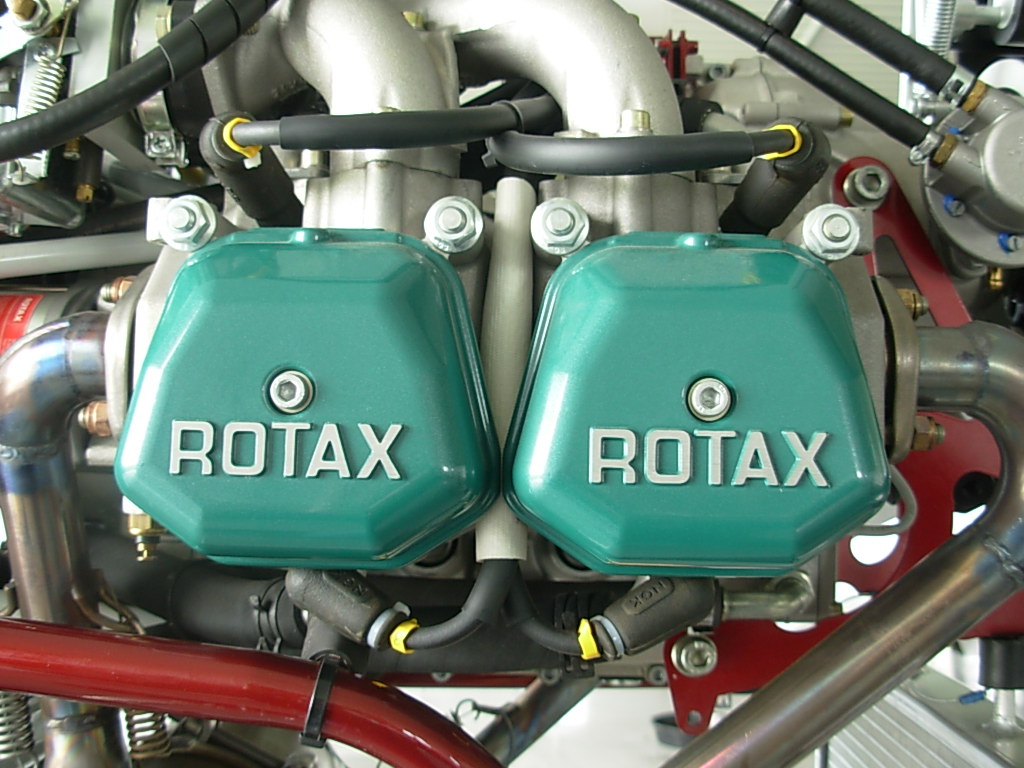 Pas de jeu aux bougies(8) , anti parasites en place, fils non            craquelés ou abimés
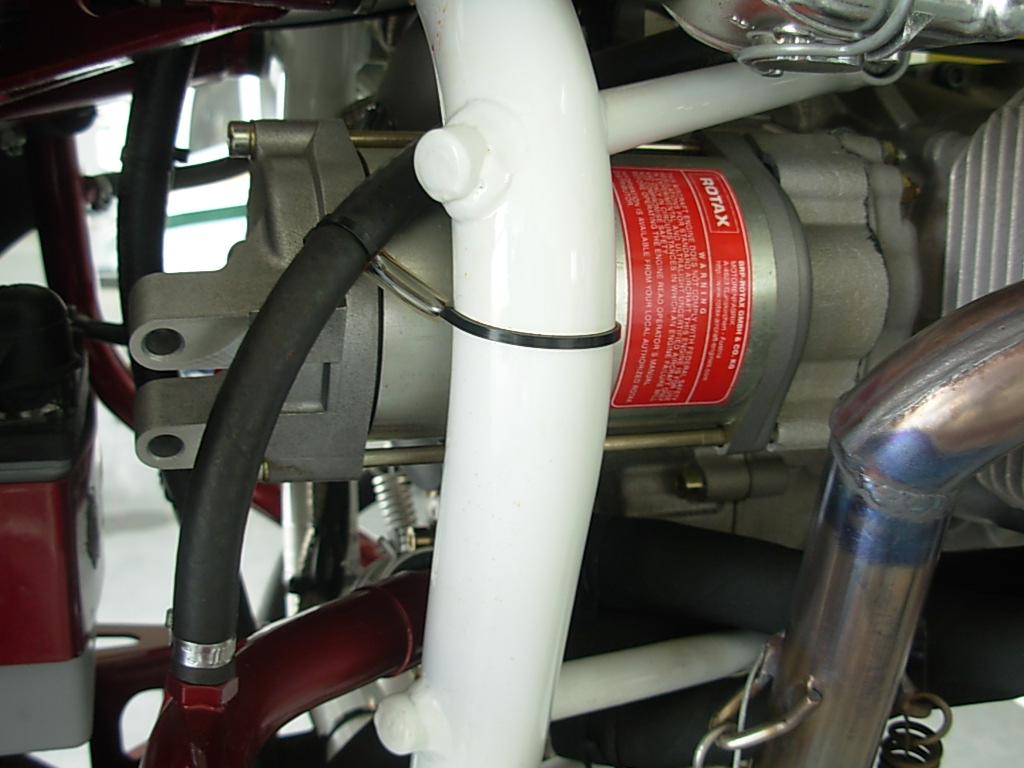 Fixation démarreur, alimentation
Echappement
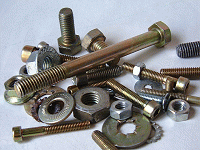 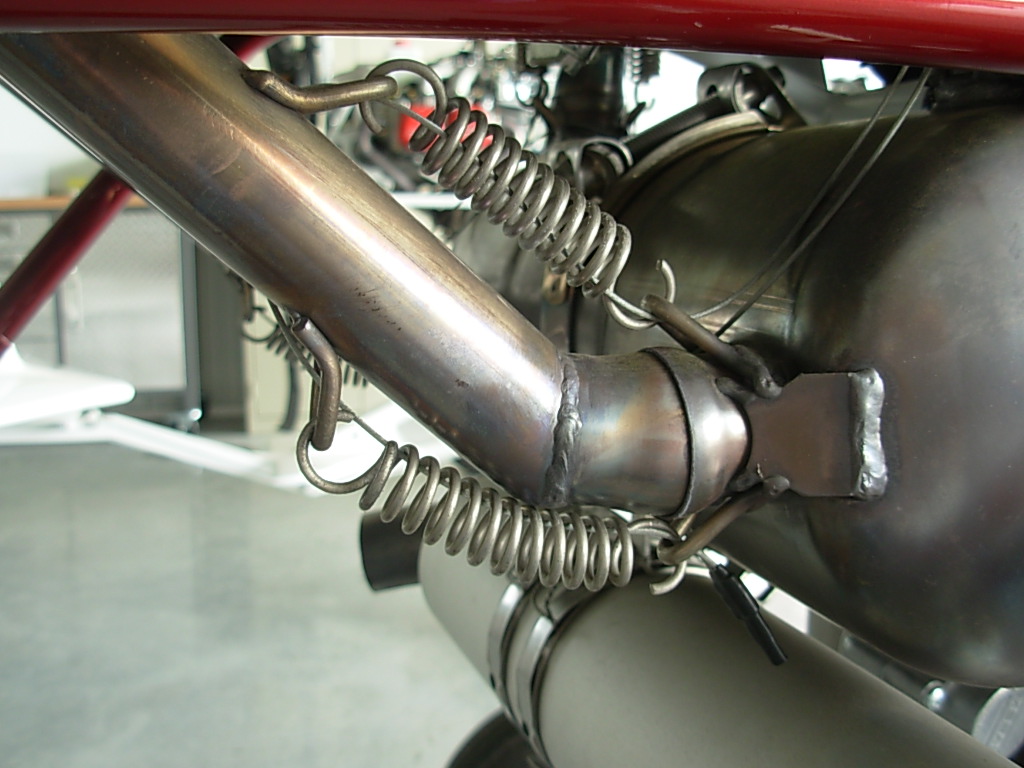 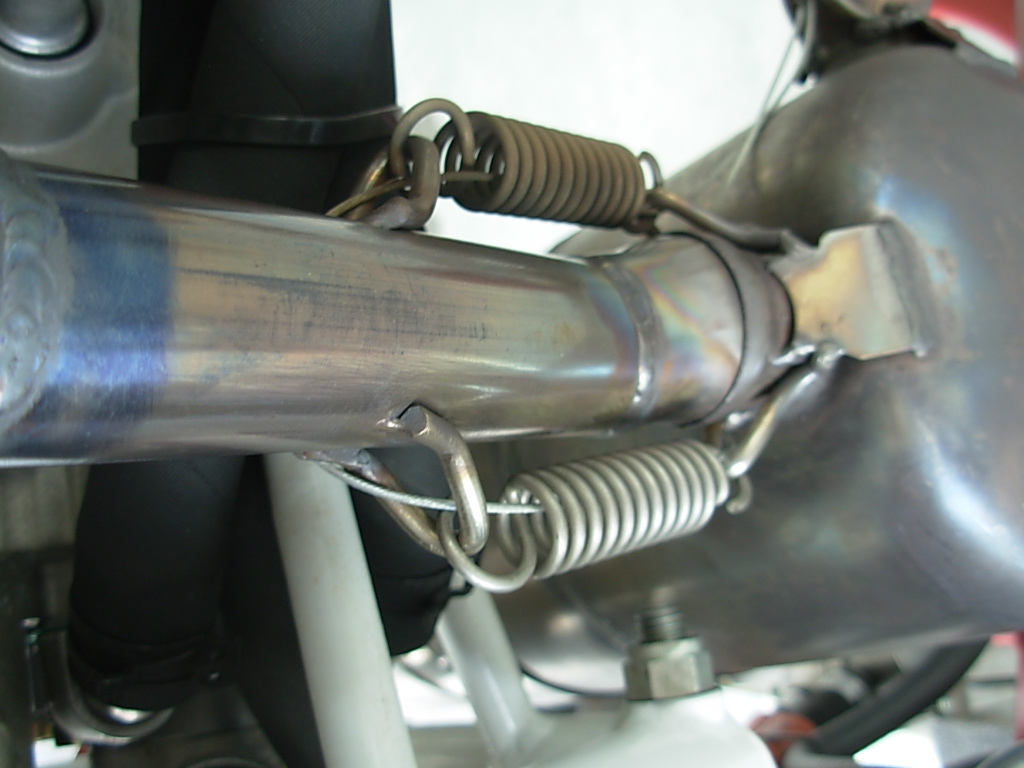 Etat des ressorts, état du câble de freinage, état des soudures
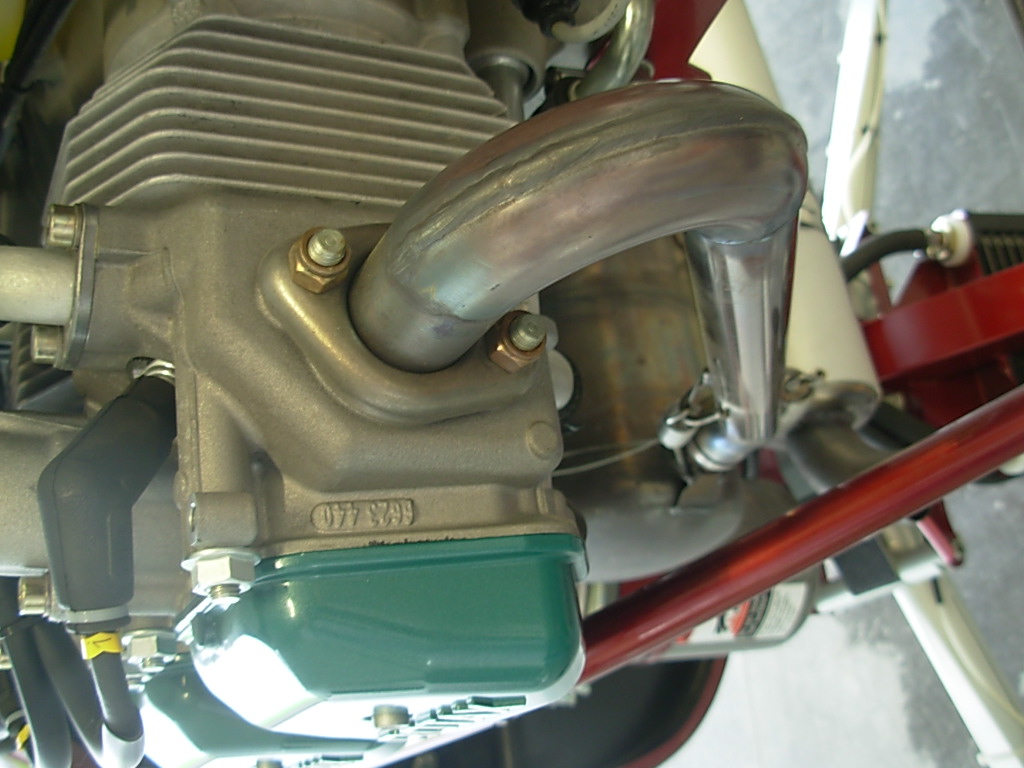 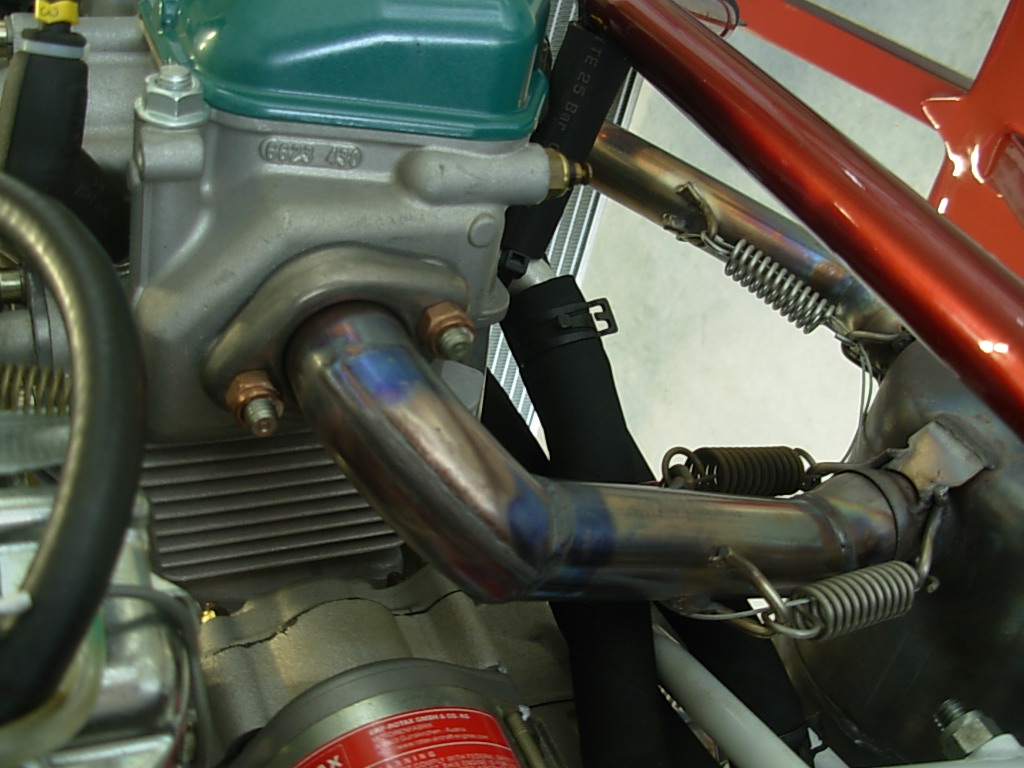 Fixation échappement, état des soudure
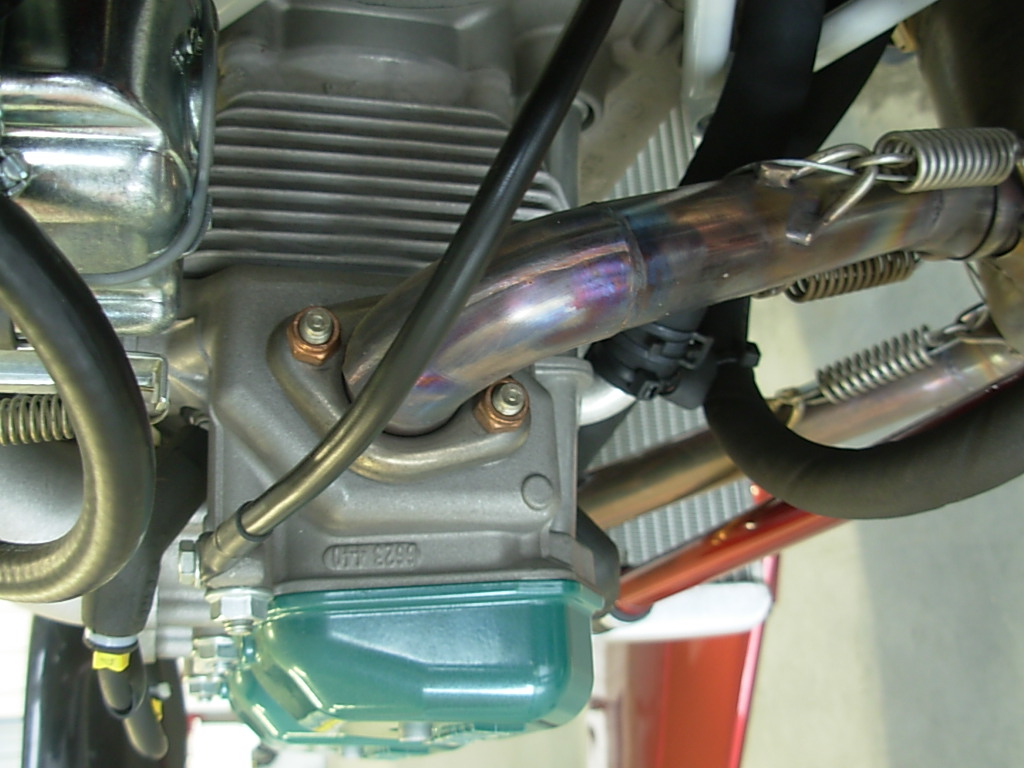 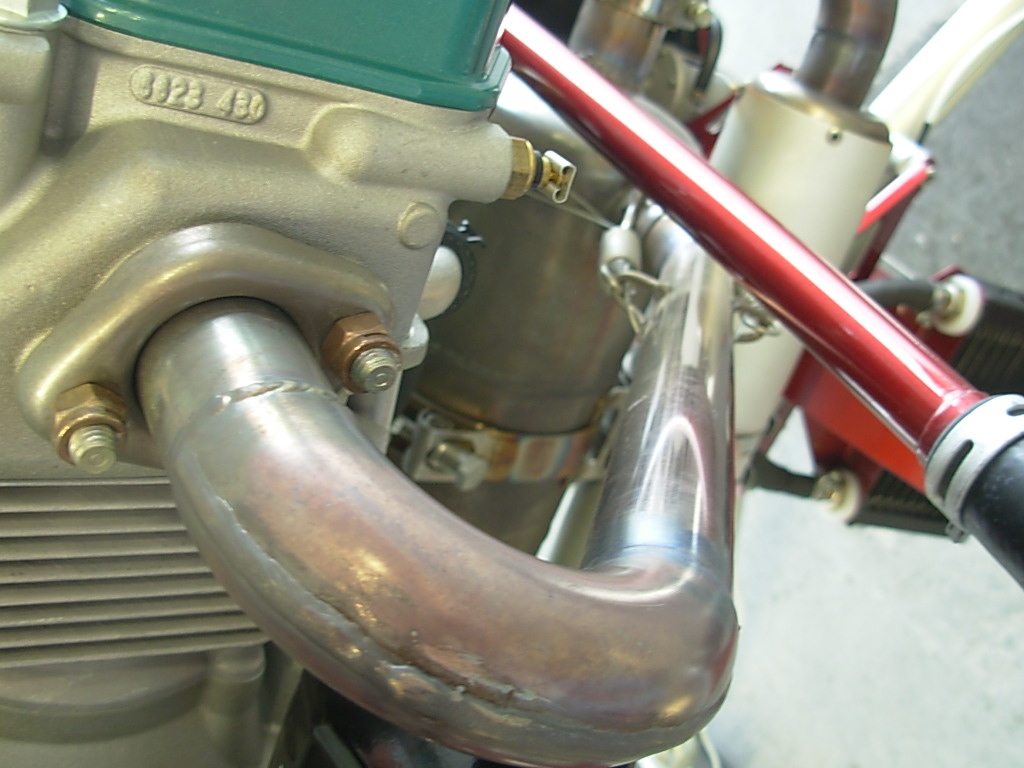 Fixation échappement, état des soudure
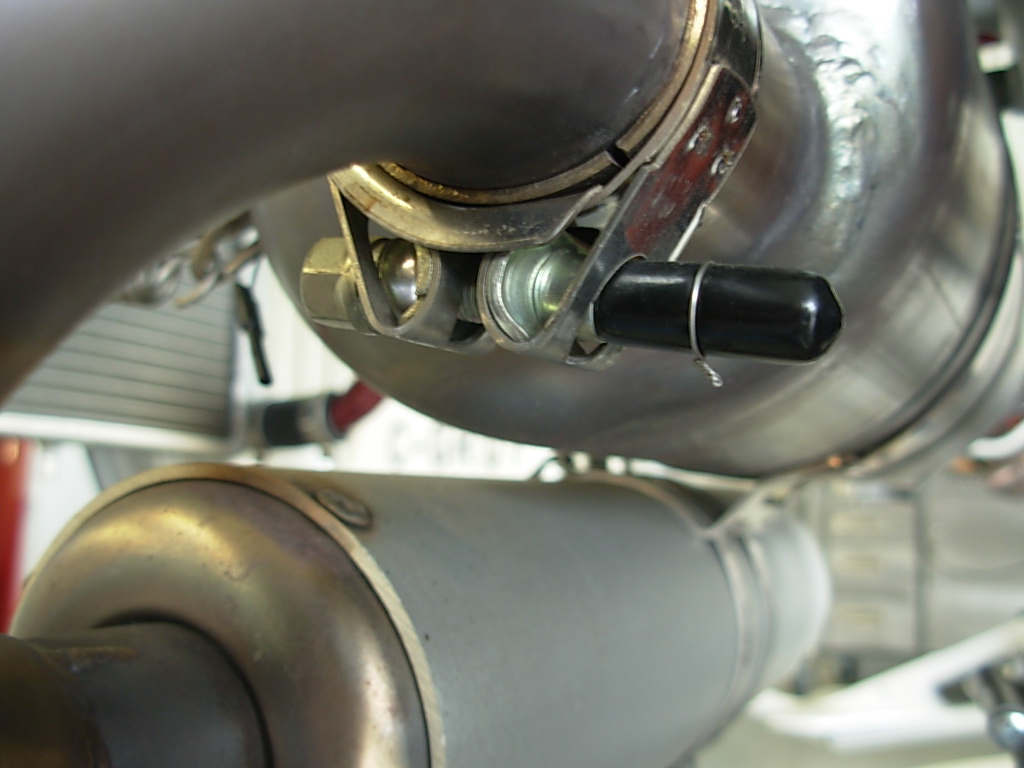 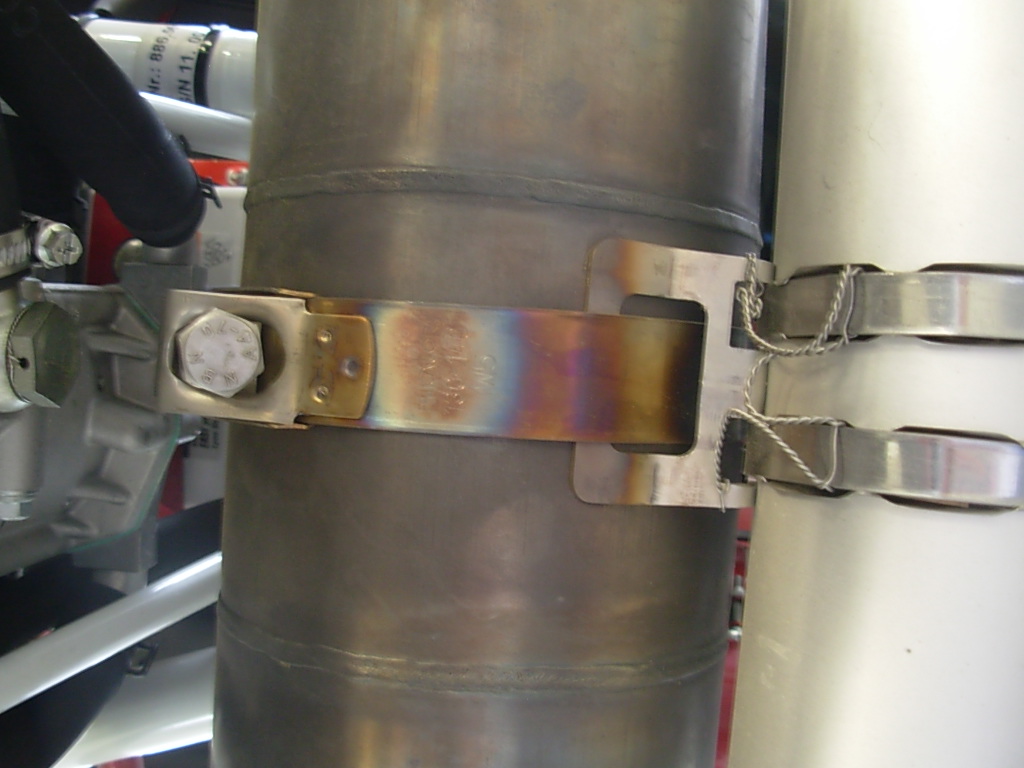 Fixation  silencieux d’échappement, freinage
Supports moteur
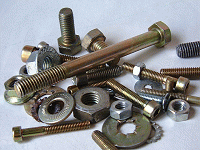 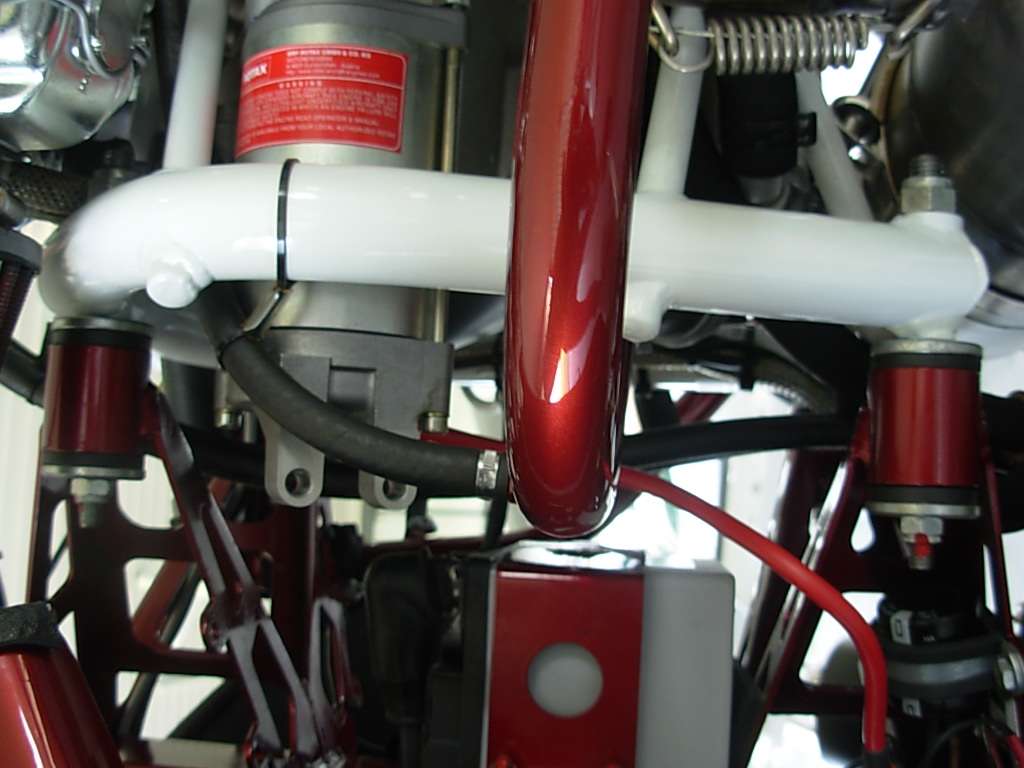 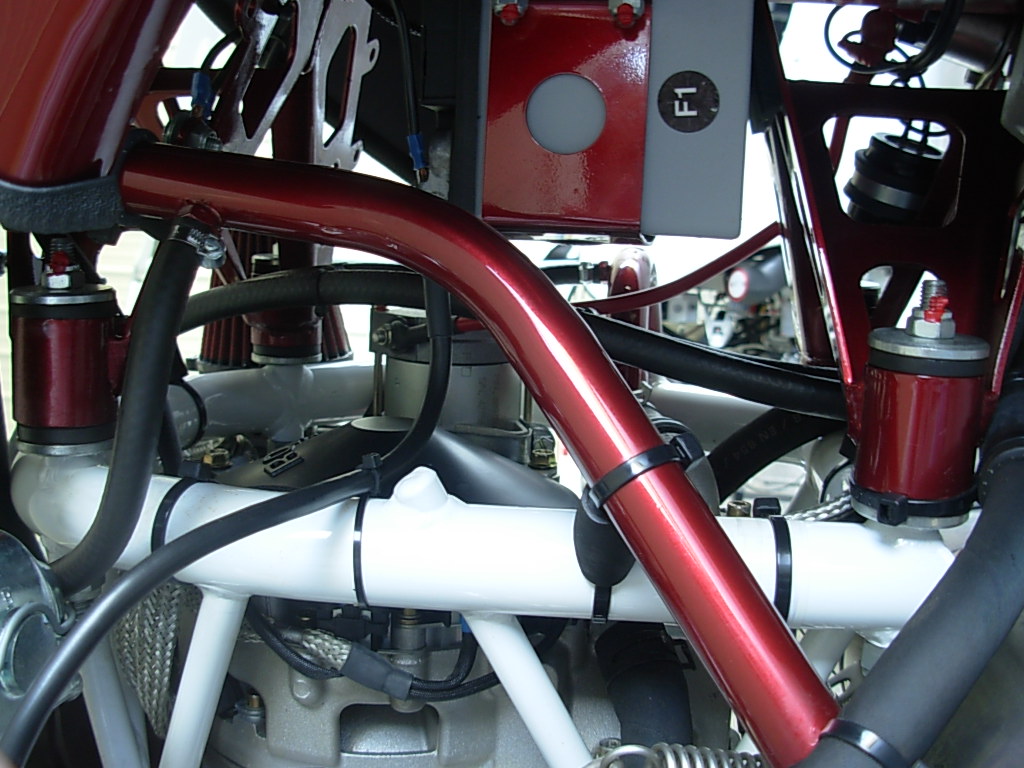 Fixations, état des silentblocs moteur
Hélices
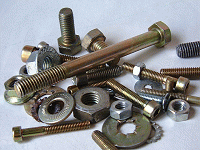 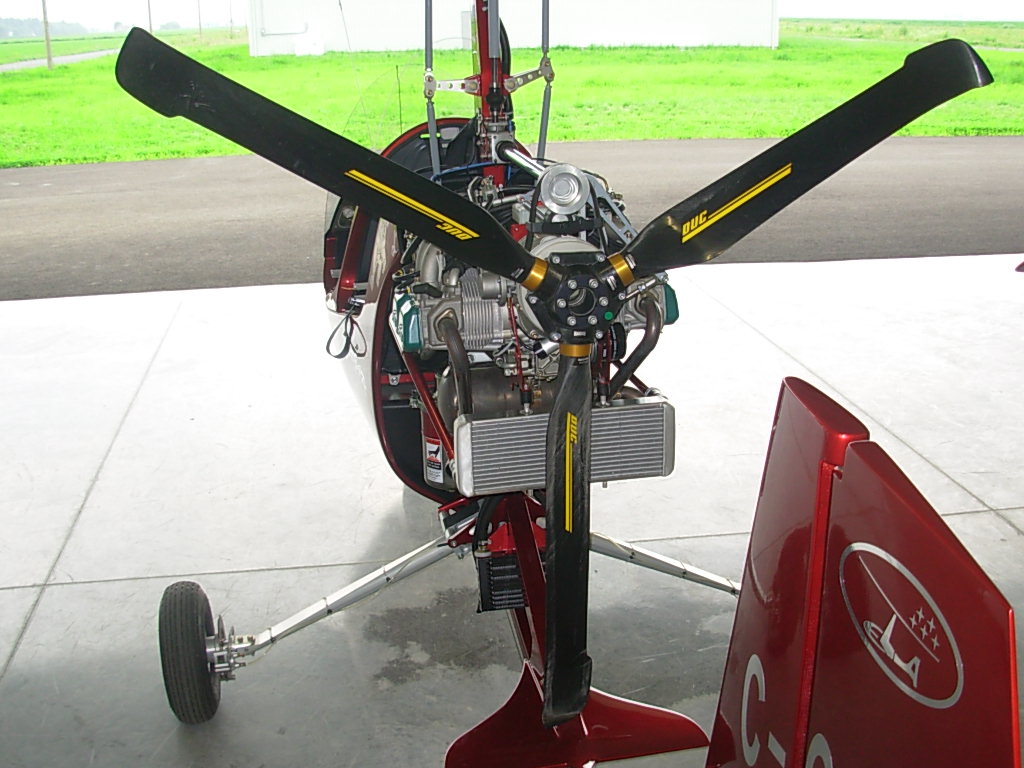 Propreté, bord d’attaque , bord de fuite, saumon, hélices non abimés
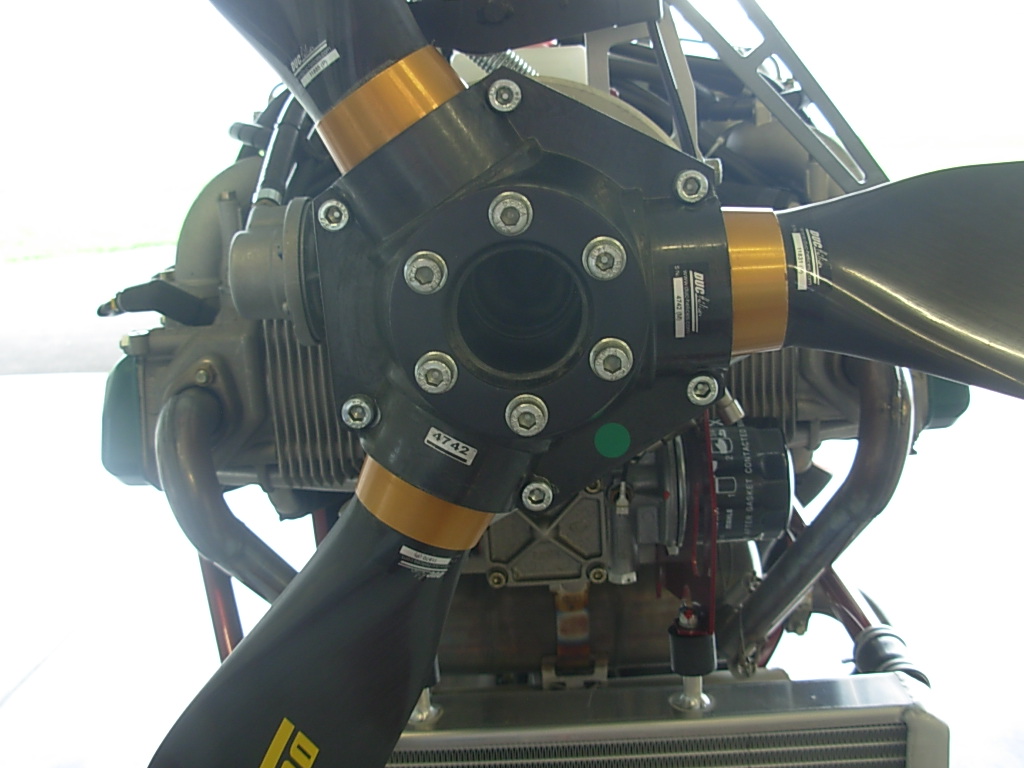 Visserie en place
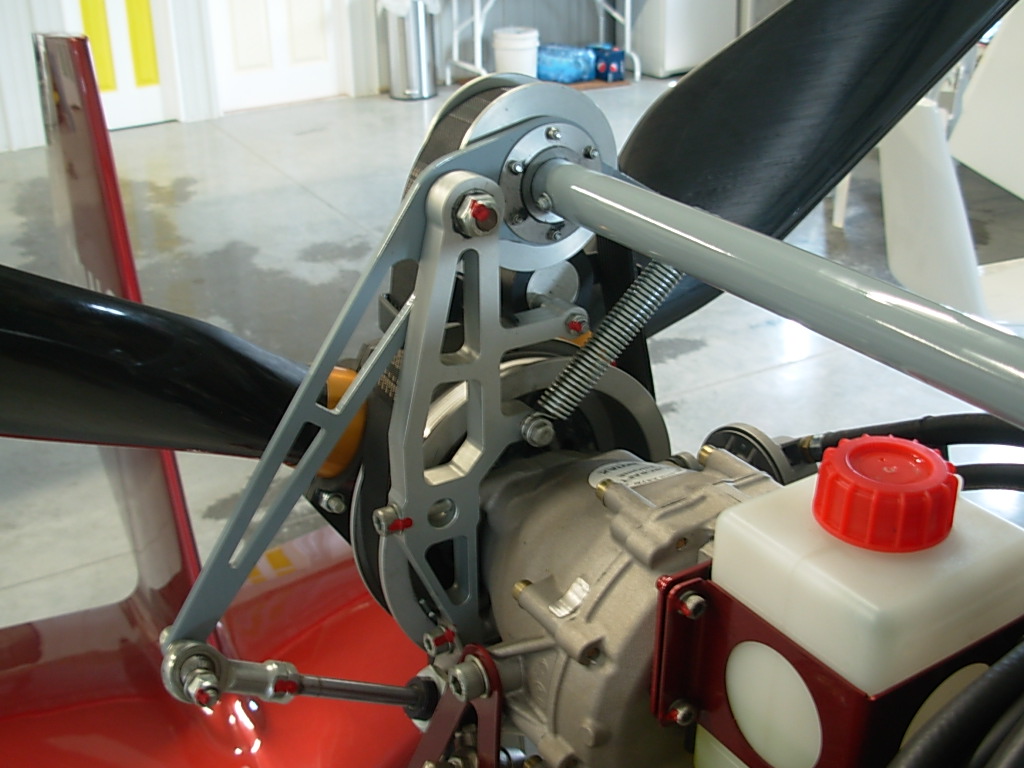 Etat de la courroie, fixation rotule et piston, pas de criques sur platines,
Ressort, état frein poulie, visserie
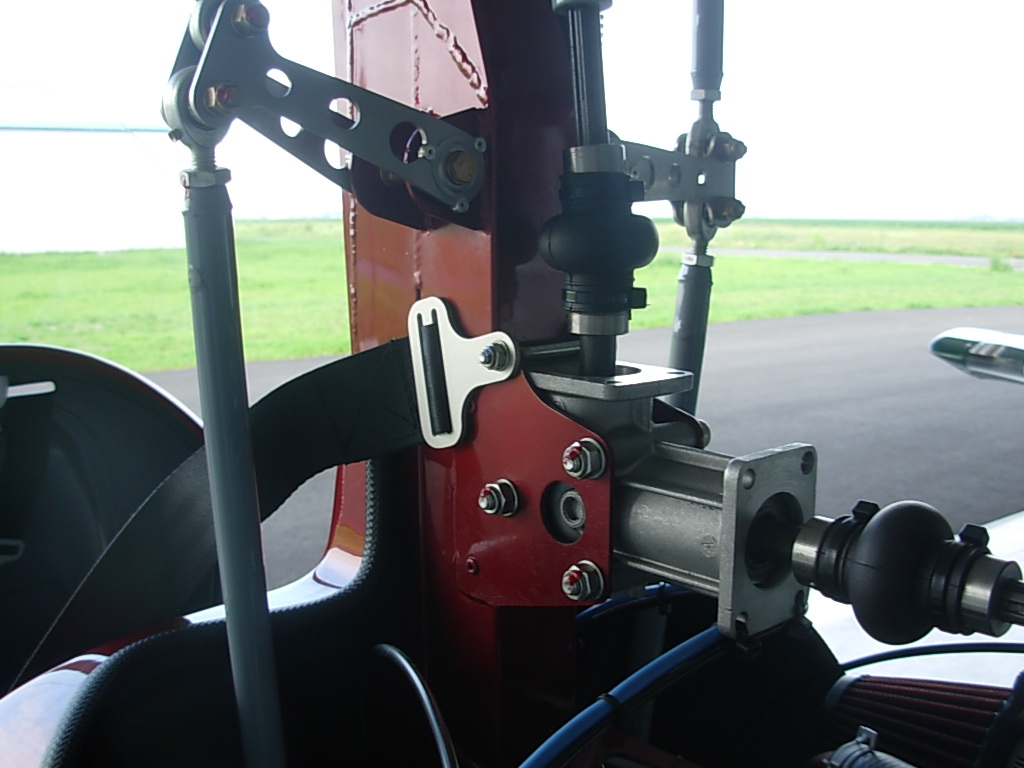 Pas de fuite au renvoi d’angle, état des soufflets, visserie, pas de criques aux barres de commandes et platines
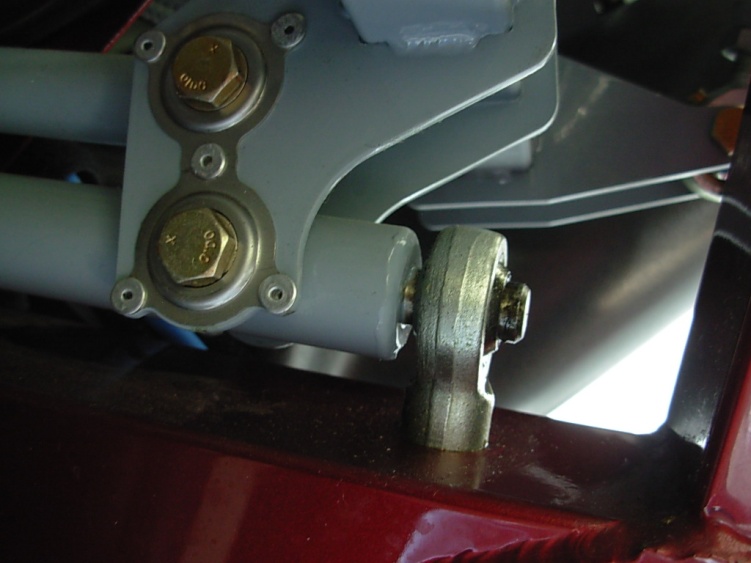 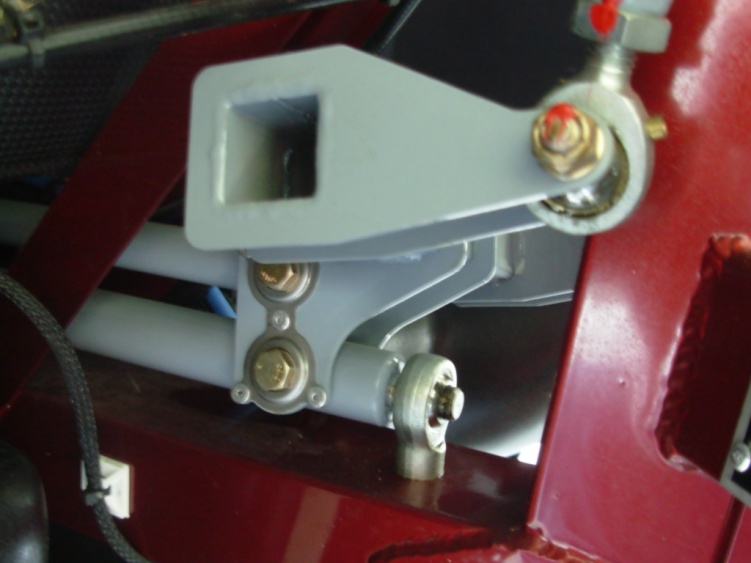 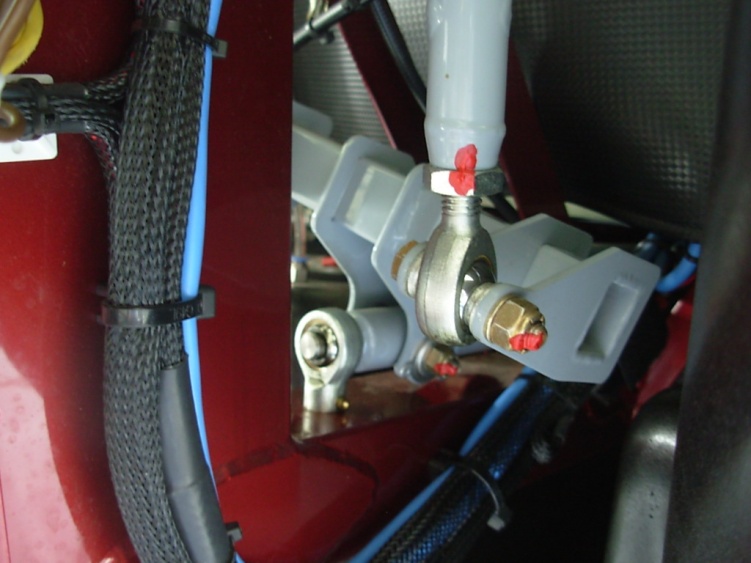 Fixation du balancier aux commandes, pas de criques,
Rotules, visserie
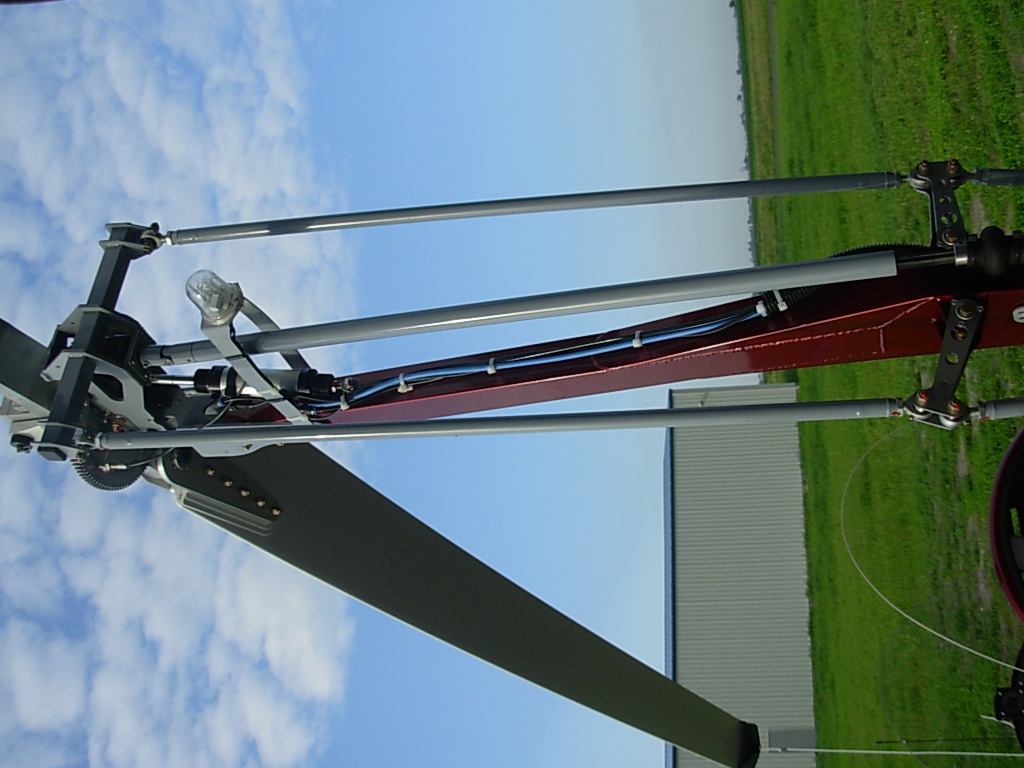 Pas de criques  au balancier, barres de commandes, rotules, barre de renvoi, état des soudures
Mat rotor, état des soudures
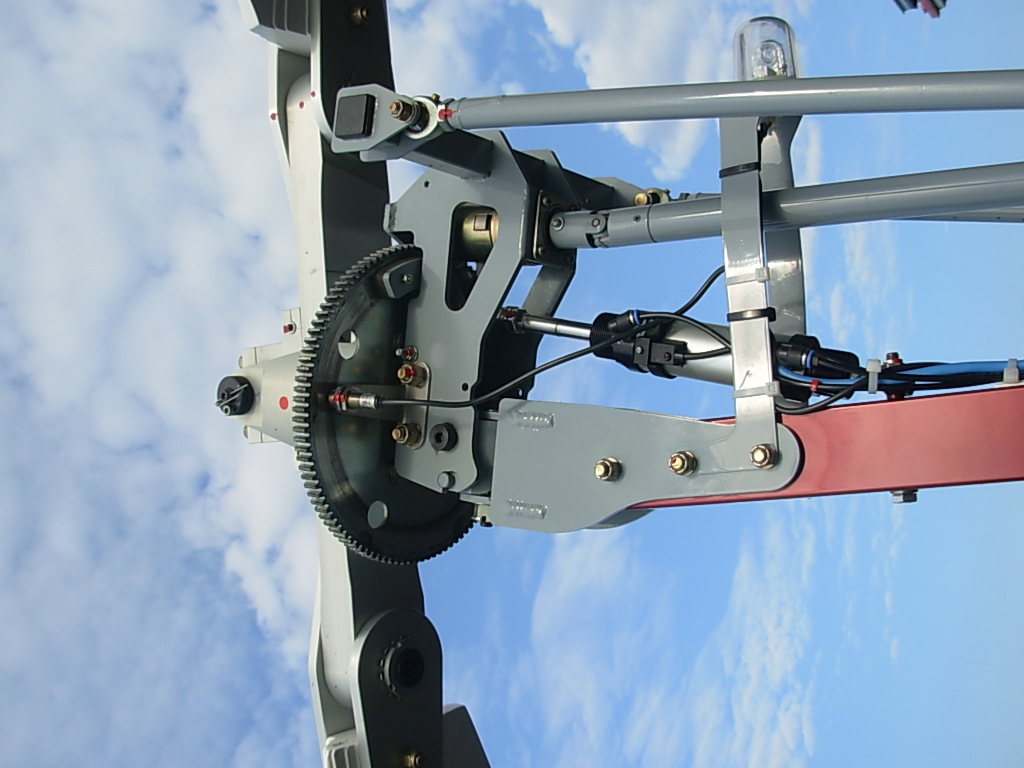 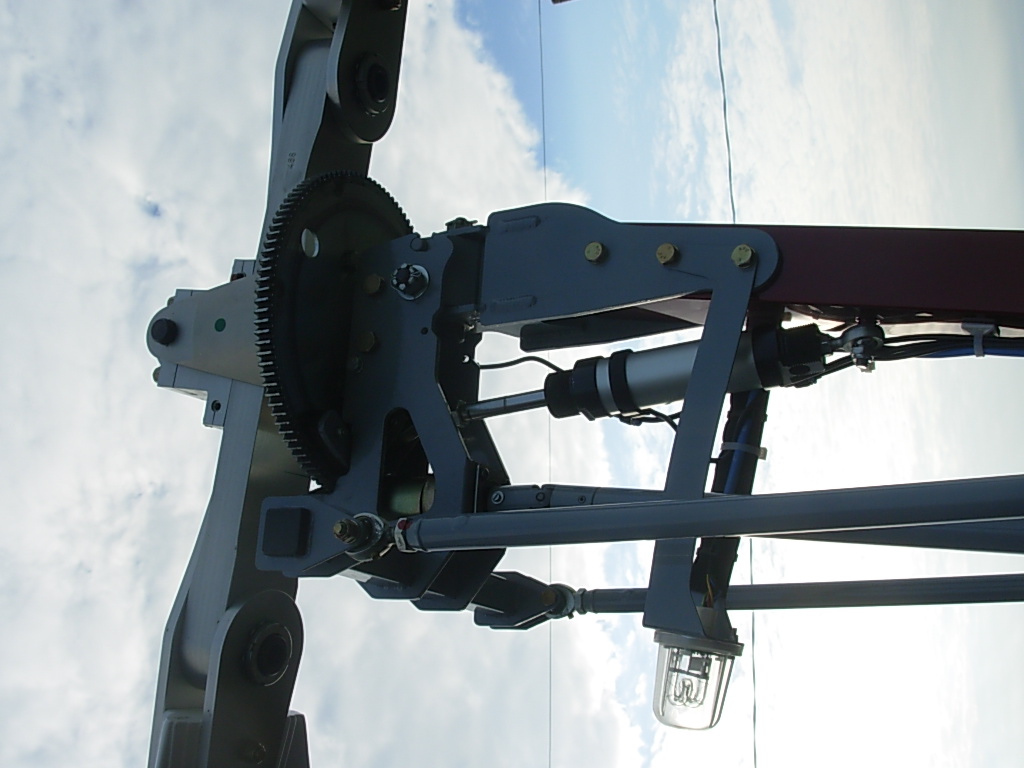 Fixation tête de rotor, strobe, état des soudures, freinage, connections électrique et pneumatique, visserie
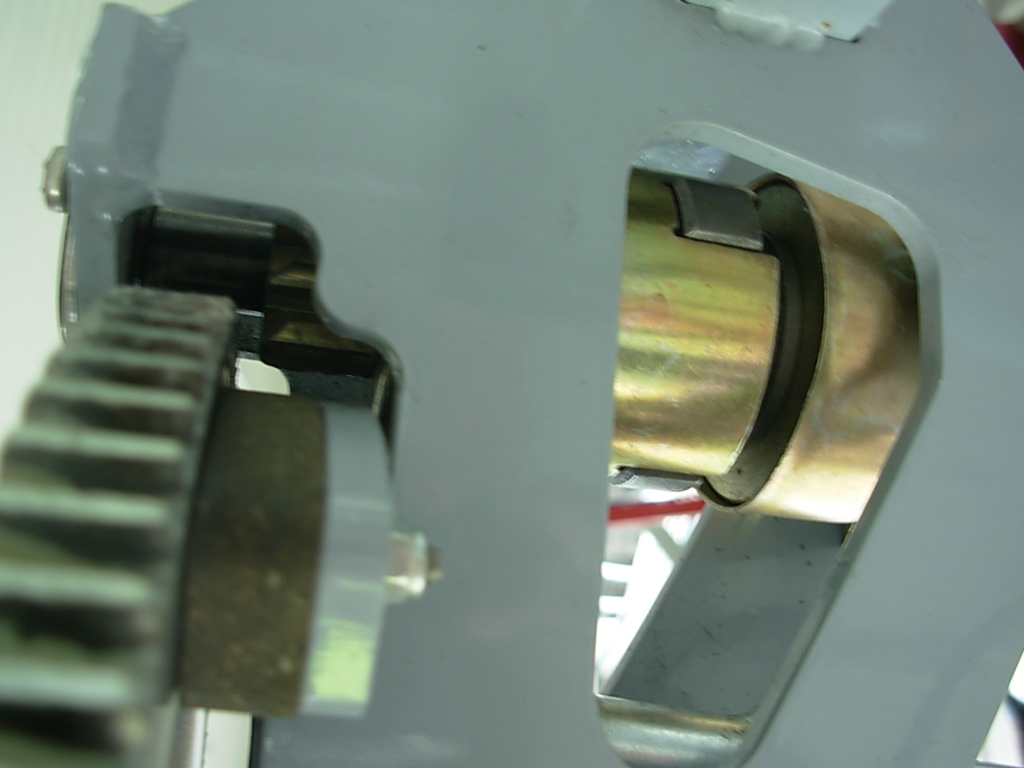 Bendix libre et état du pignon, usure plaquettes de frein rotor
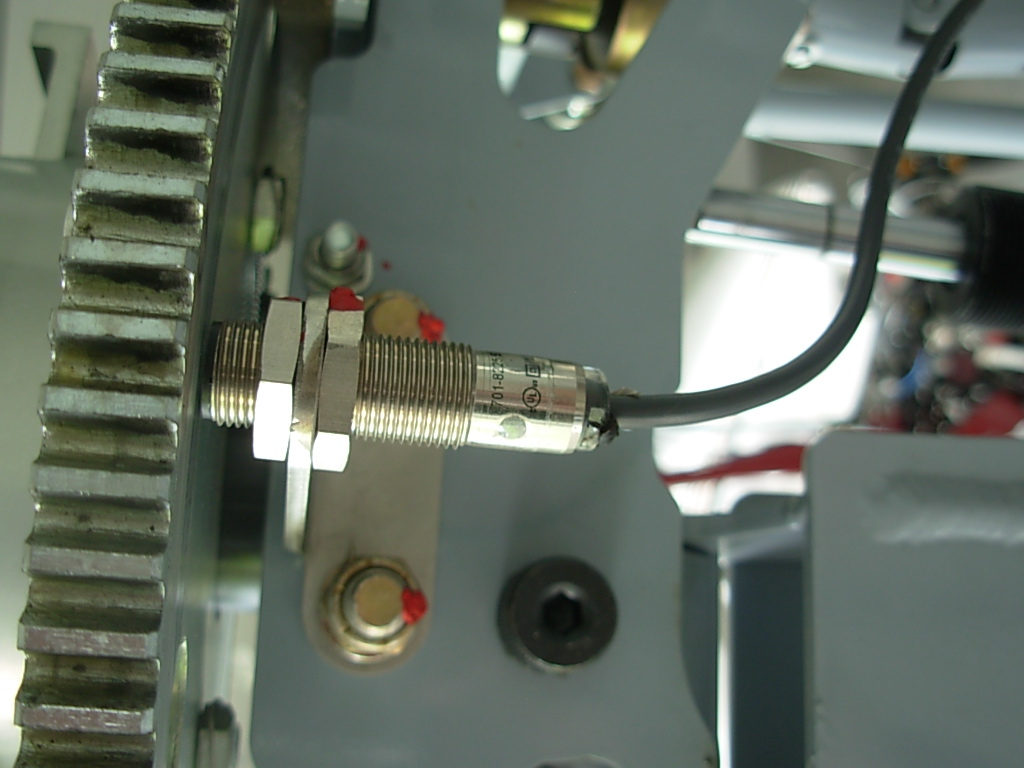 Fixation compte tour rotor, état du câble, usure des dents, écrou et contre-écrous
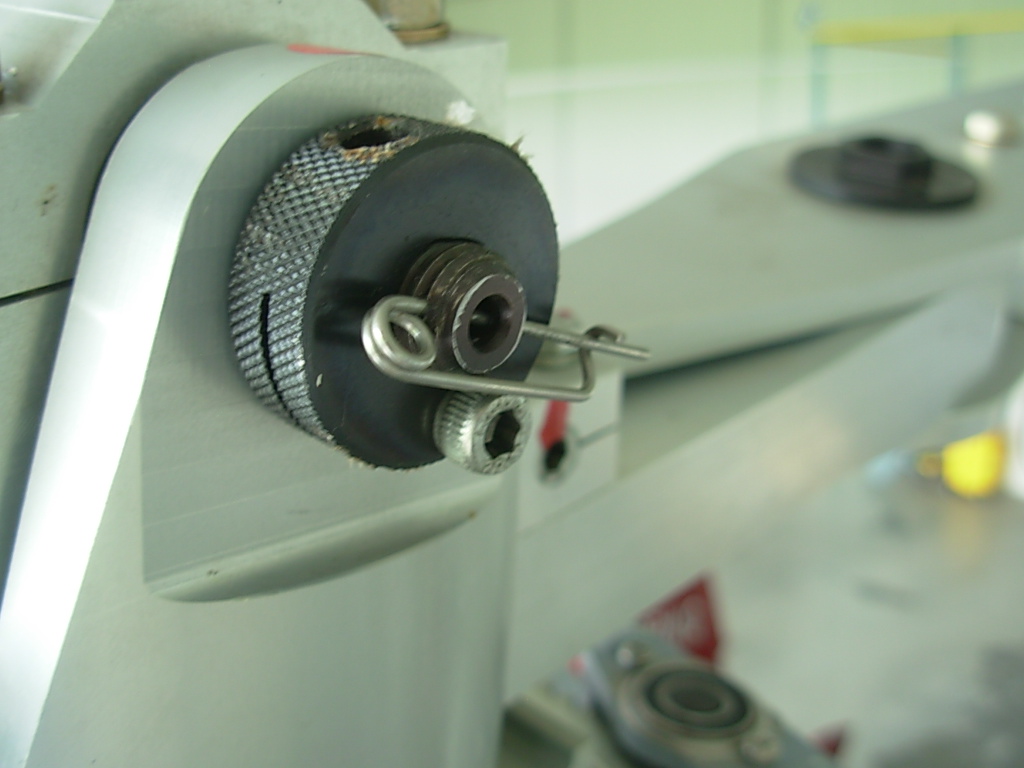 Aiguille de sureté en place, vis bloqué
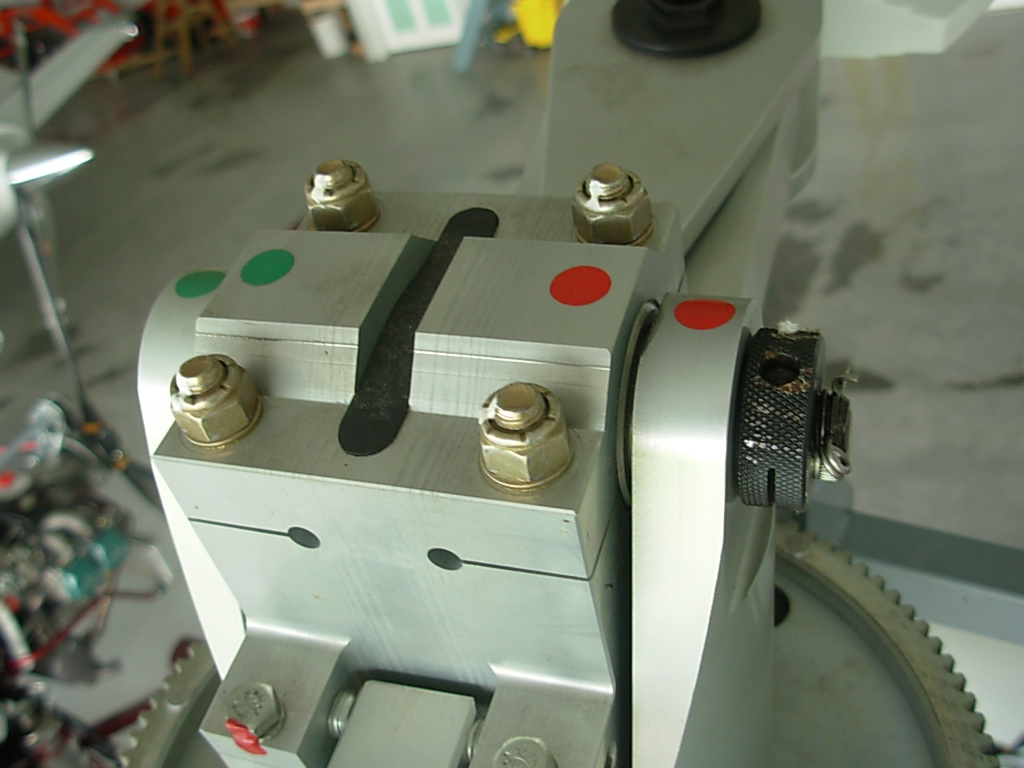 Visserie, et dots couleur
Vérification extérieur
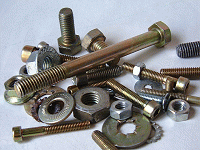 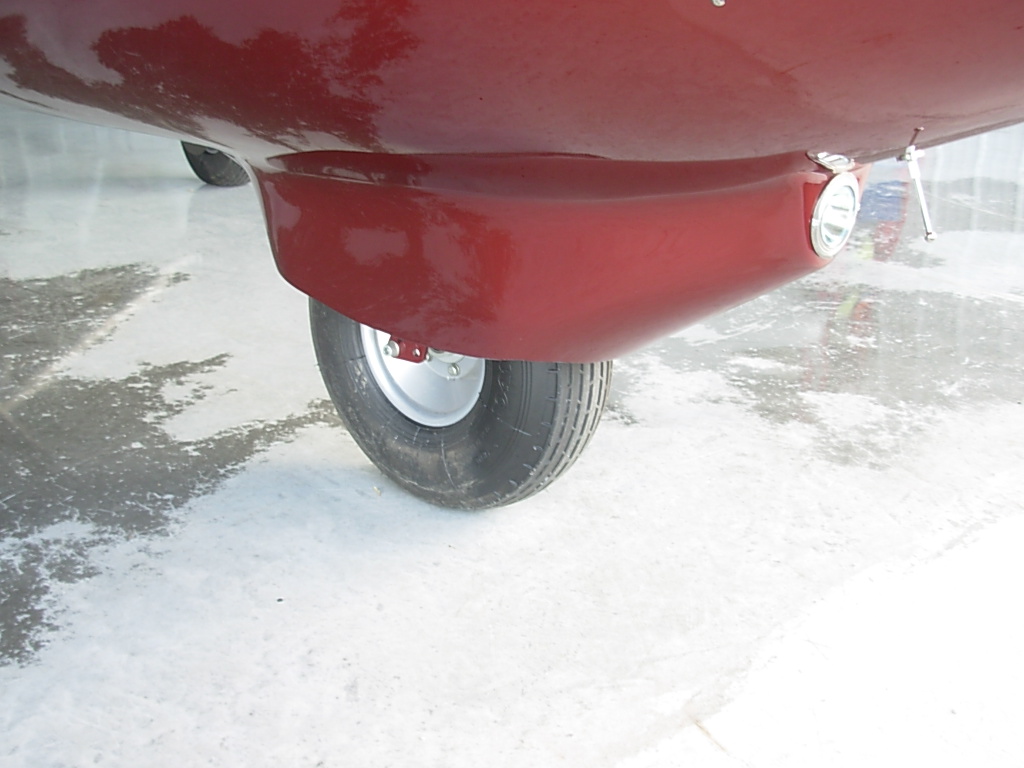 Soulever le nez et vérifier la pression , flasque et visserie, antenne transpondeur et phare
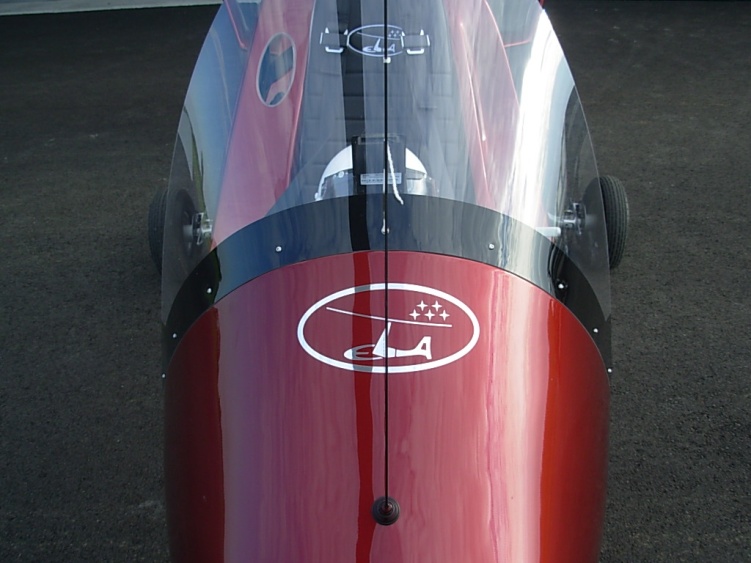 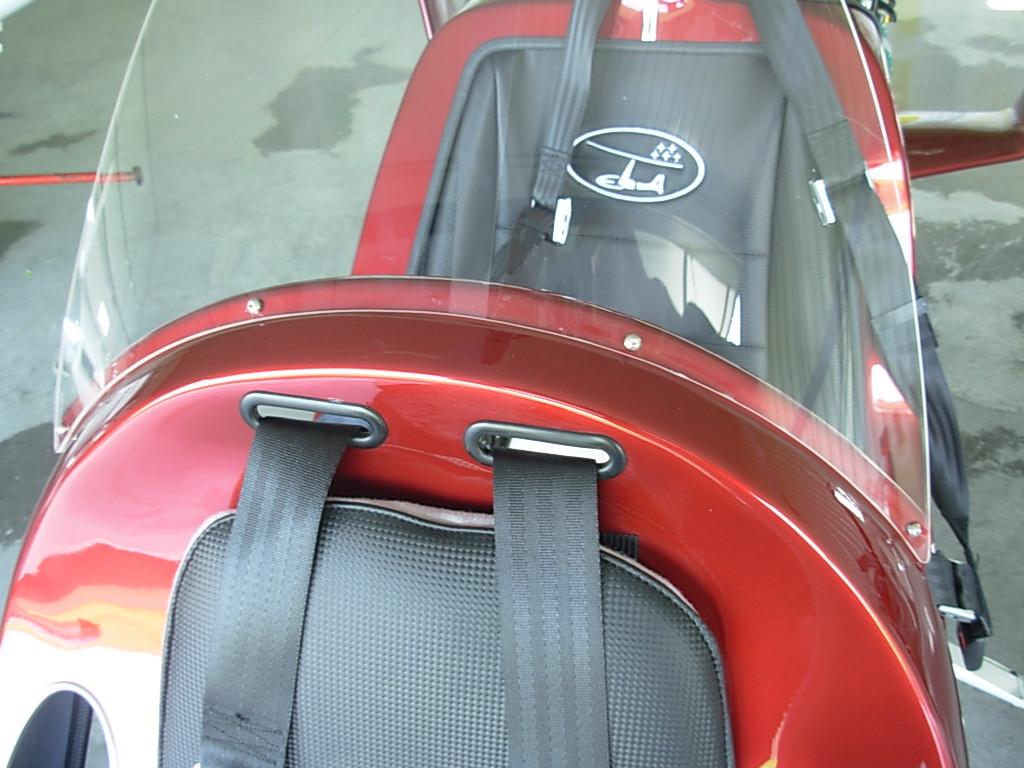 Fixation antenne radio, fixation pare-brise avant et arr.
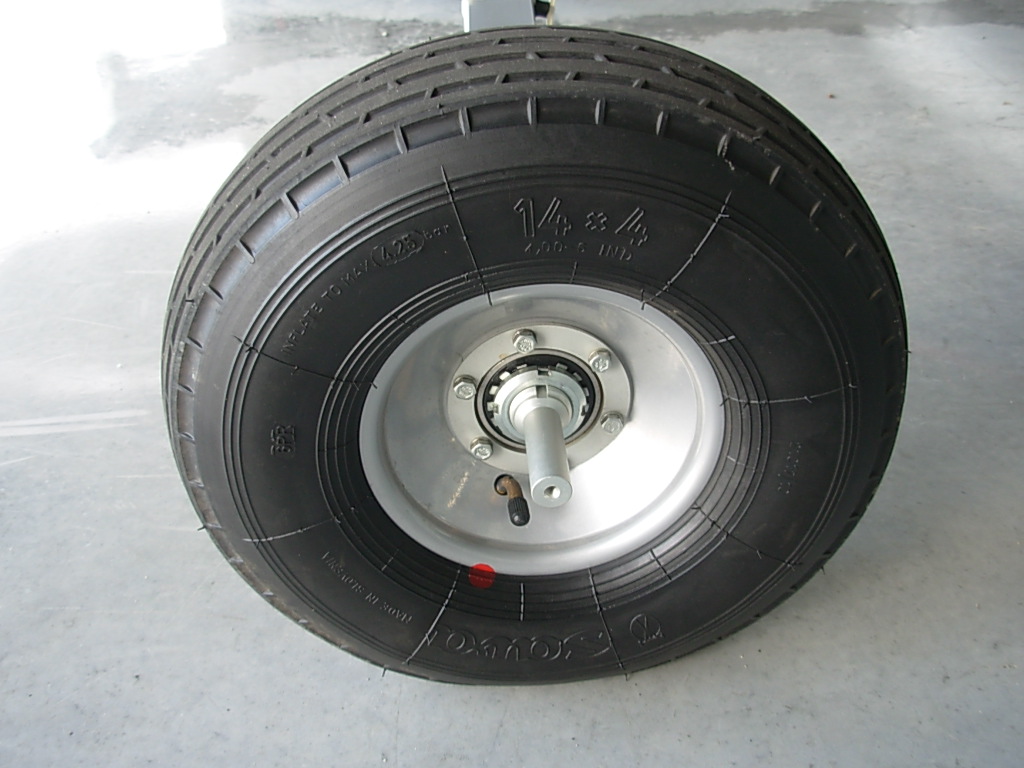 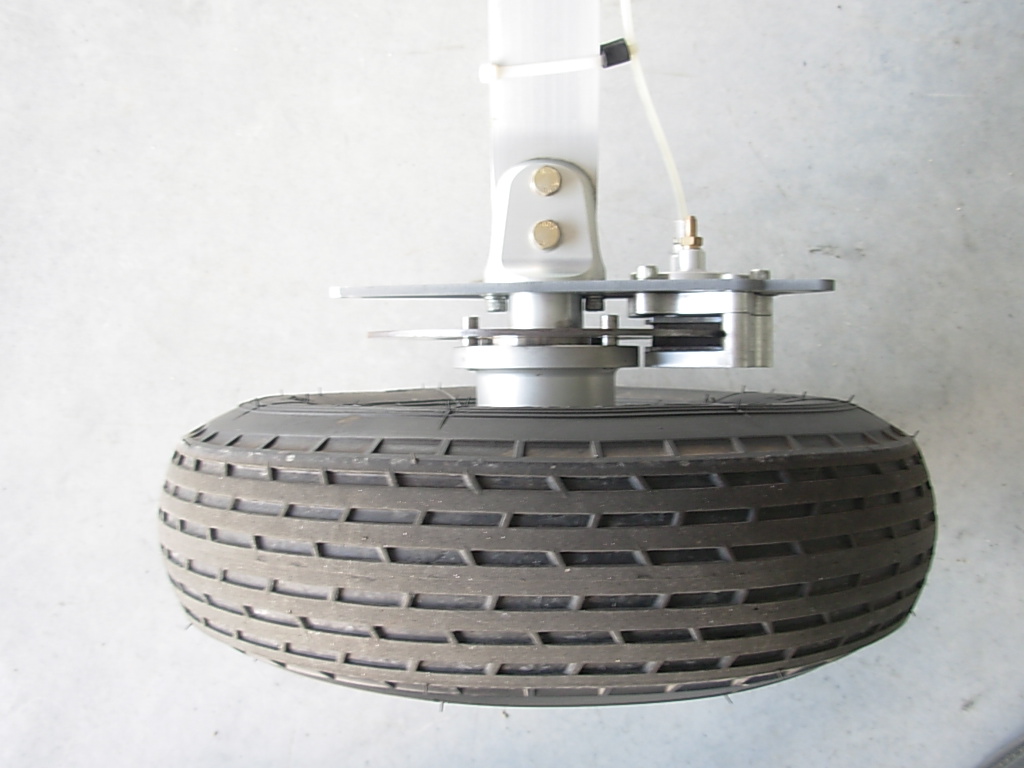 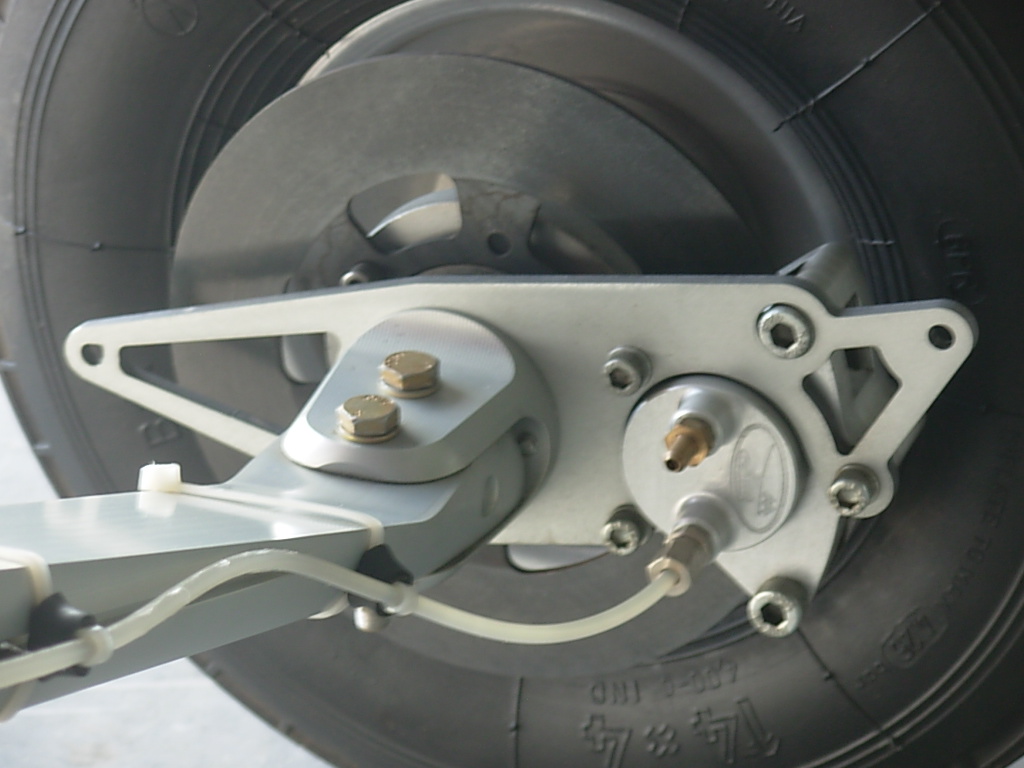 Pression, flasque et visserie, plaquettes de frein, usure du disque, fixation au train.
Durite, visserie,
 pas de fuite
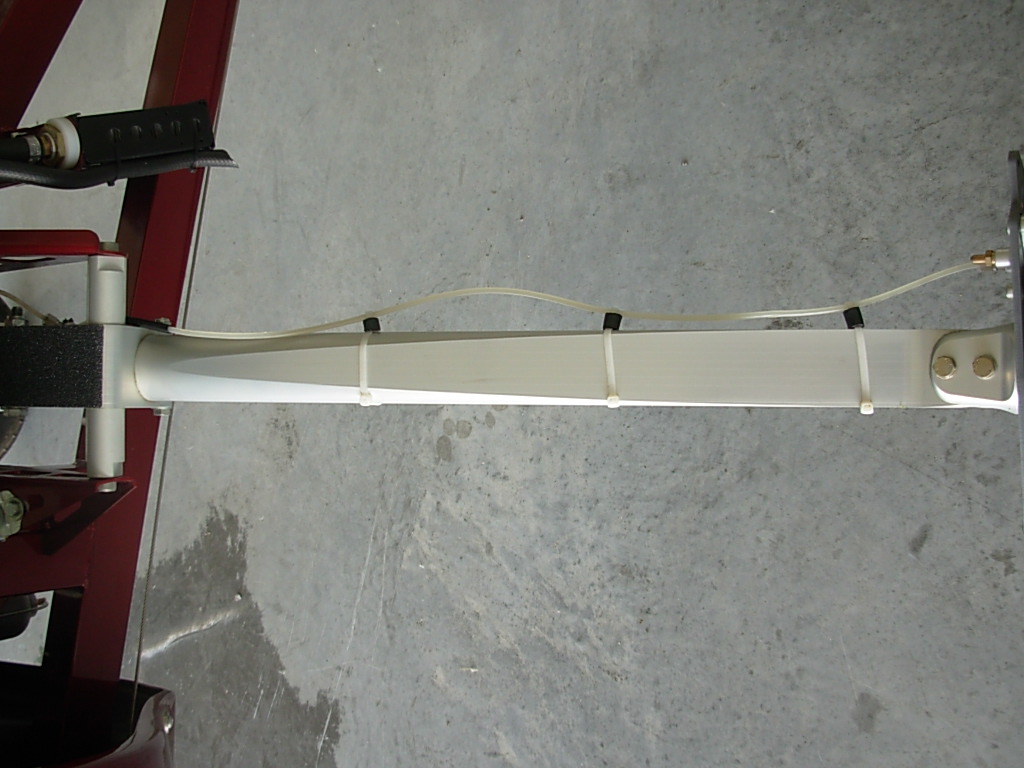 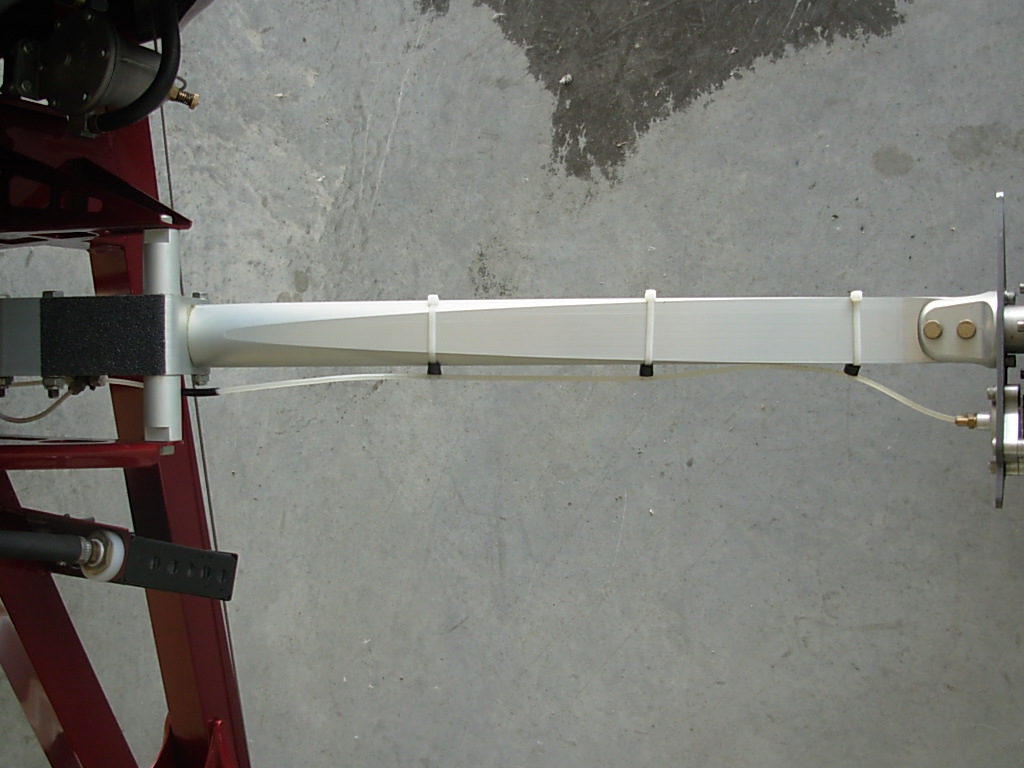 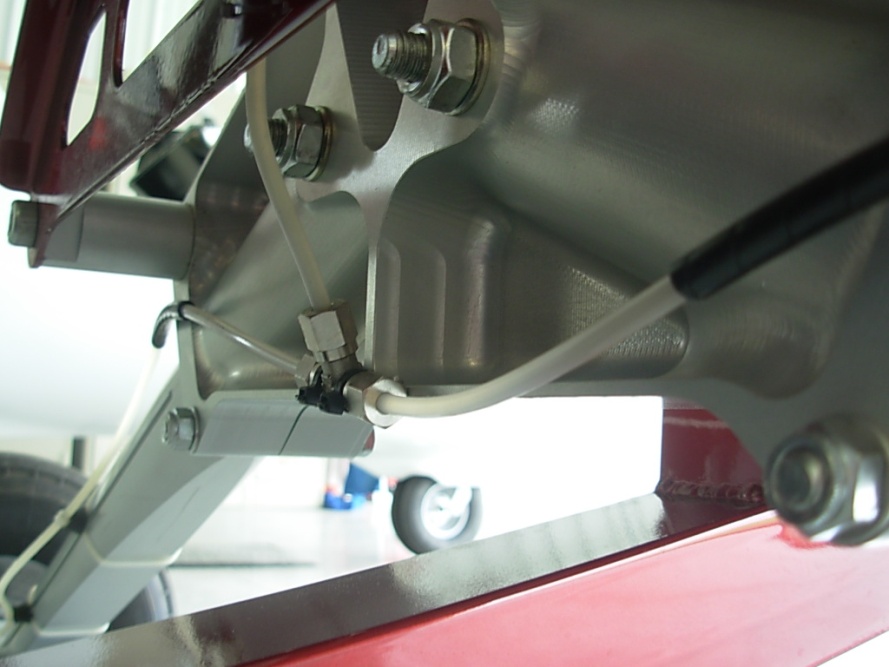 Fixation du train, et durite de frein
Fixation du train, durite et by-pass durite de frein, pas de fuites
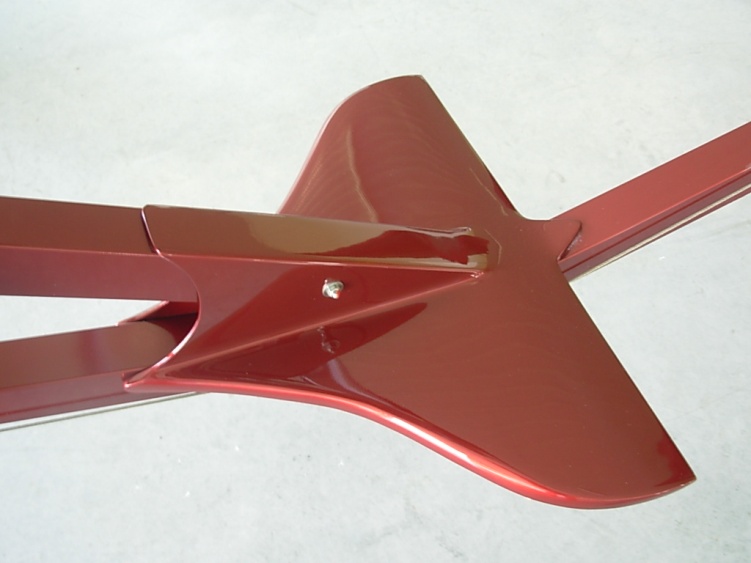 Fixation protecteur d’hélices, tension du câble,
état du câble
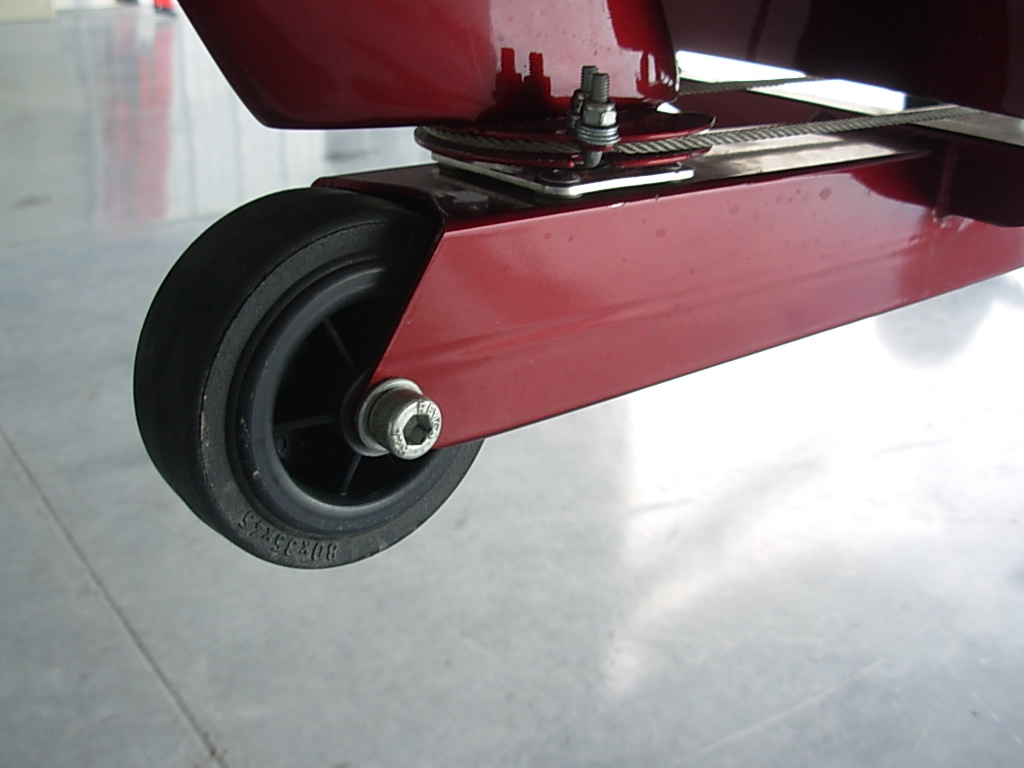 Fixation roulette et arrêt de câble
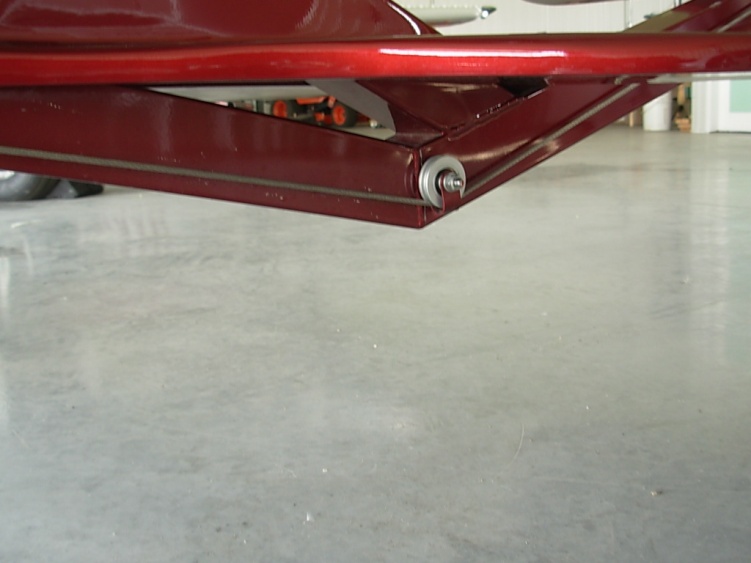 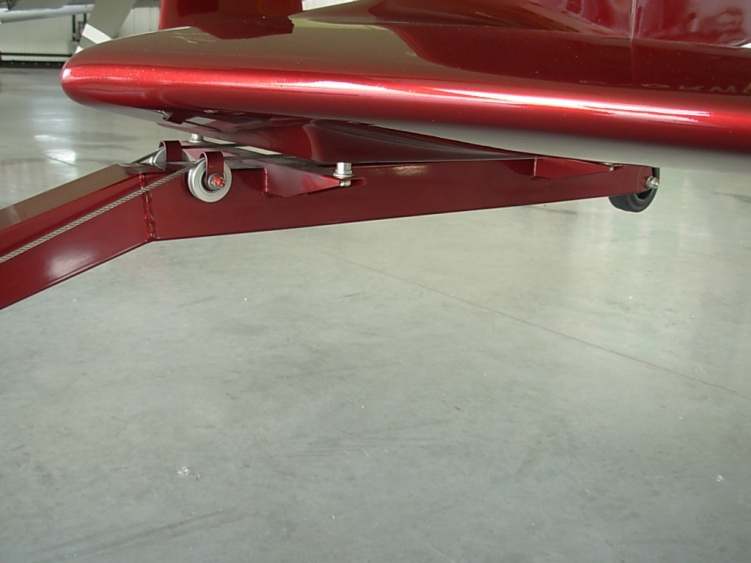 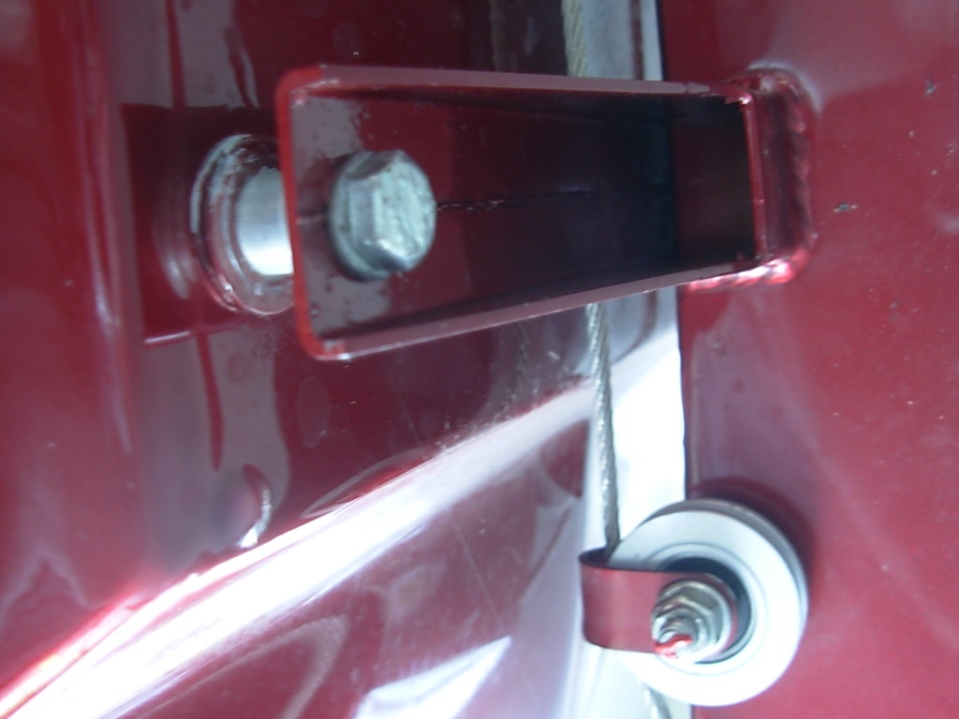 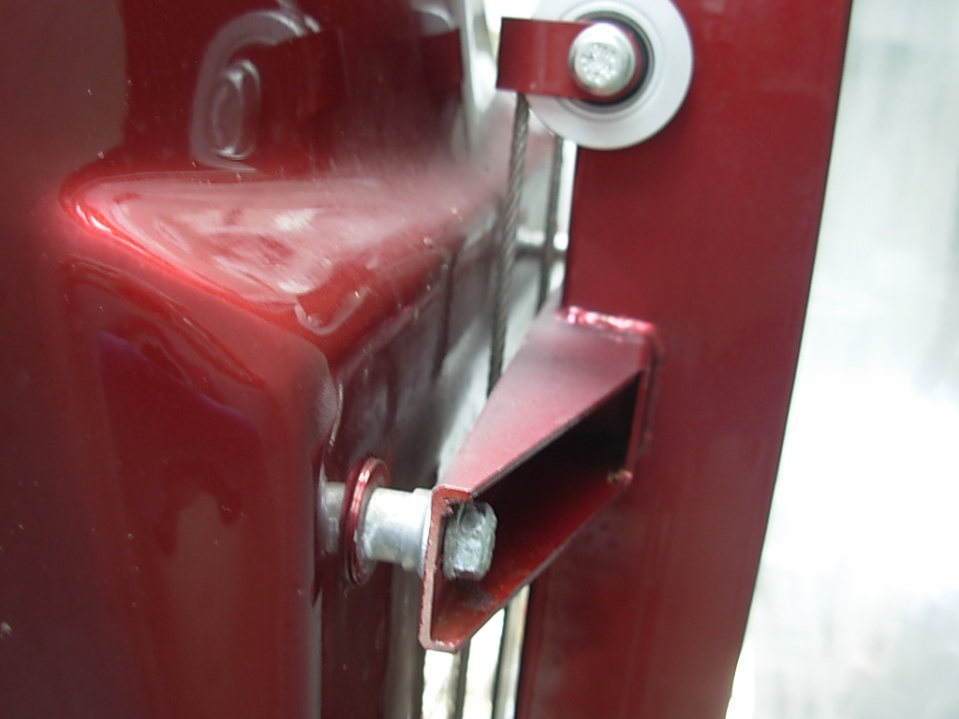 État des poulies et câble, fixation empennage,(4 vis)
état des soudures
Vérification intérieur
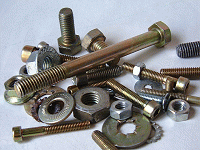 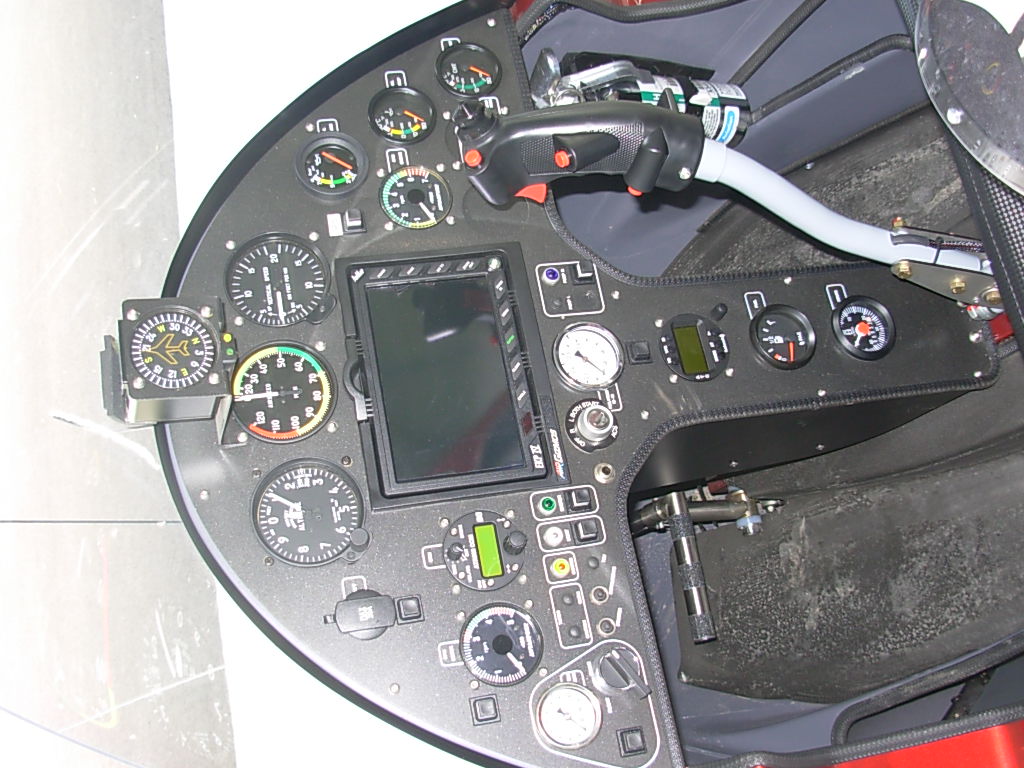 Fixation tableau de bord, visserie instrumentation, fixation  instincteur
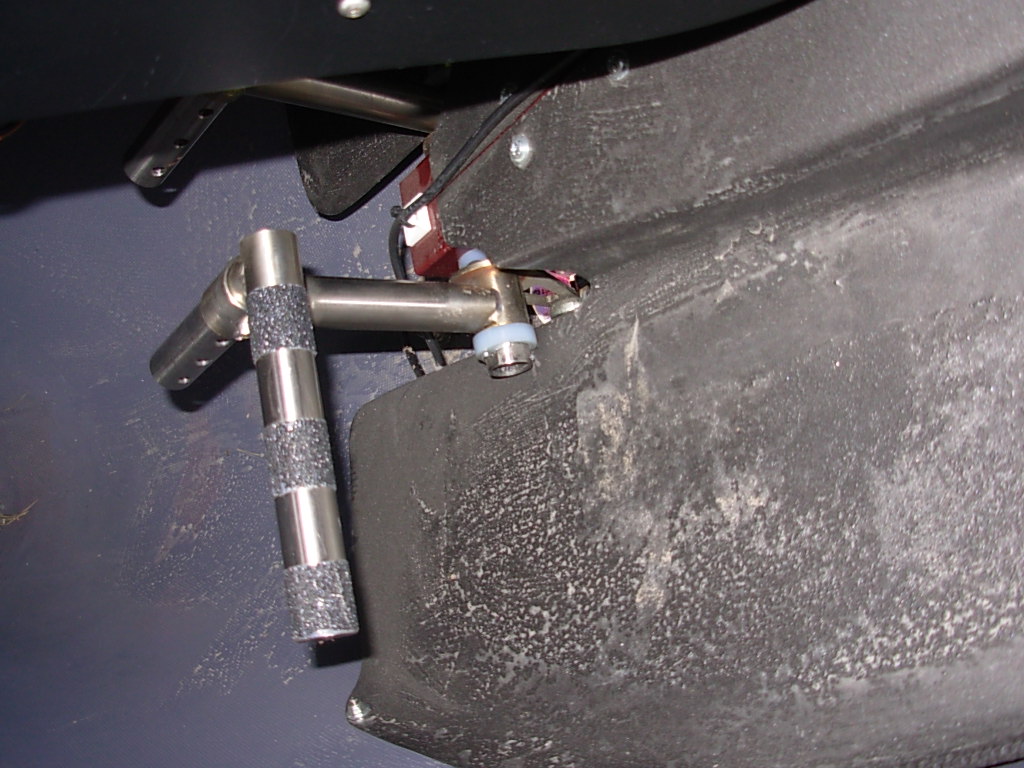 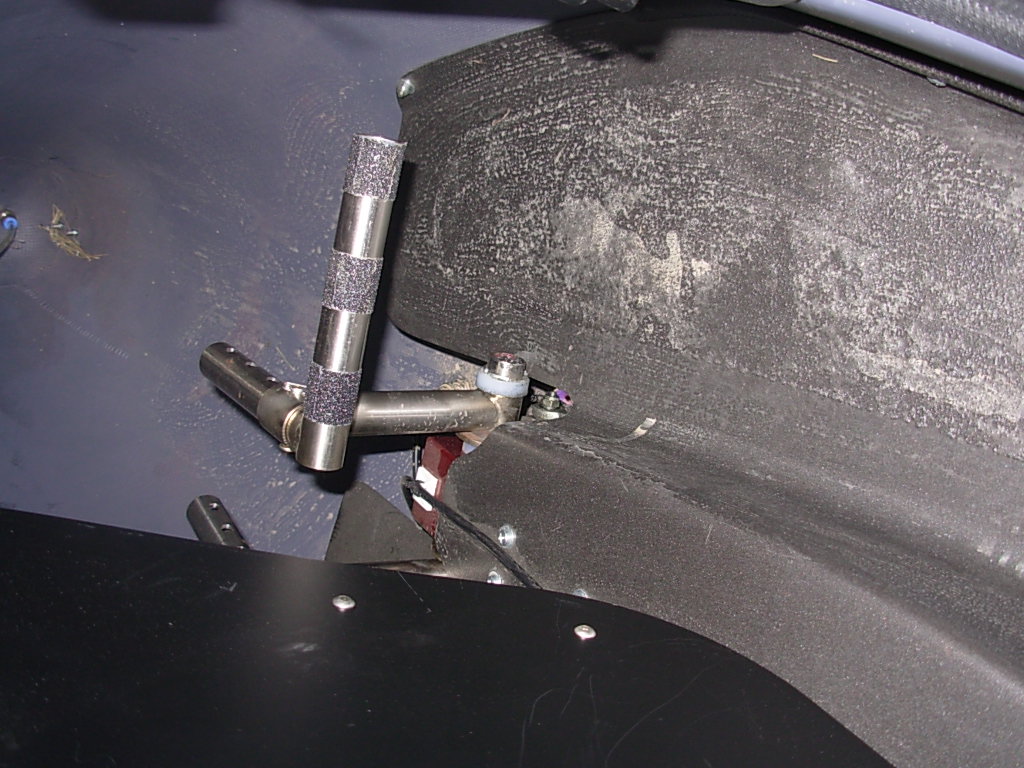 Aiguilles de sureté en place, usure bande anti dérapante, usure rondelle silicone
fixation plancher
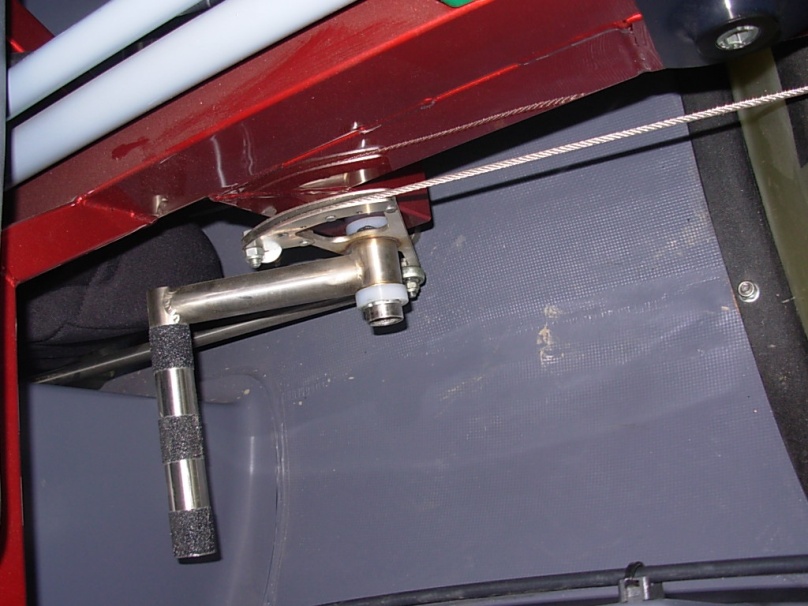 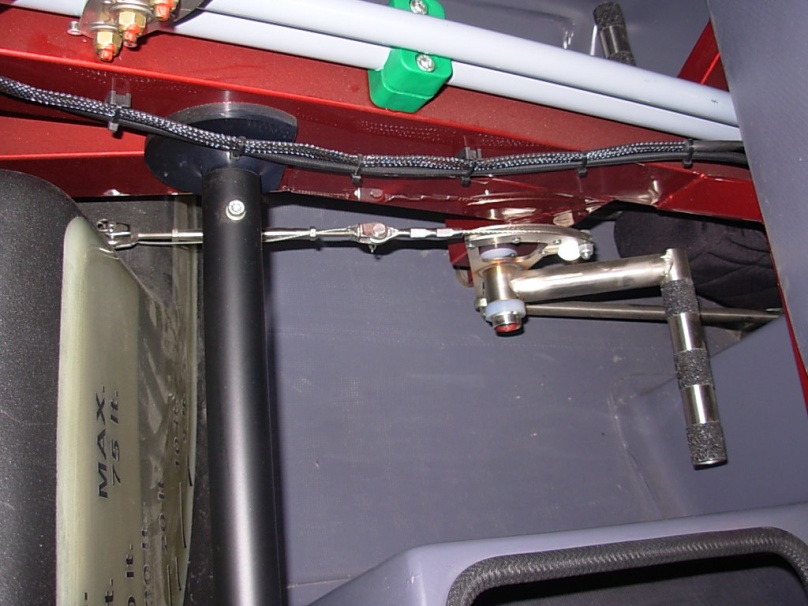 Fixation palonniers arrière, état des câbles, arrêt de câbles et freinage, usure rondelles silicone, durcisseur de commande, fixation étrier de passager arr., fixation plancher, état des soudures mat  quille
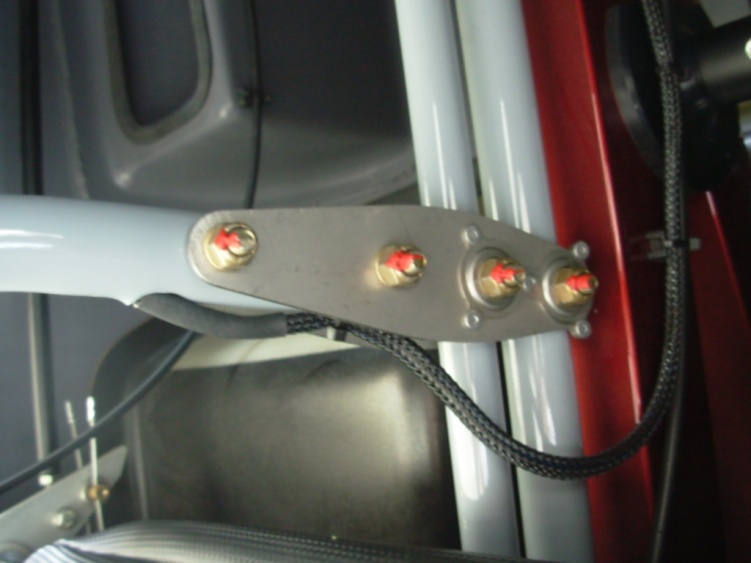 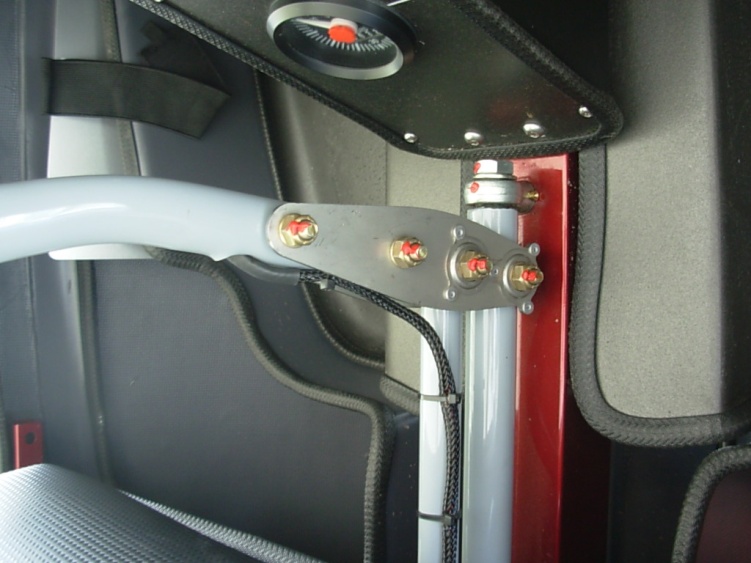 Fixation de la commande cyclique avant et arr., pas de criques, câblage électrique sécurisé, visserie, rivets
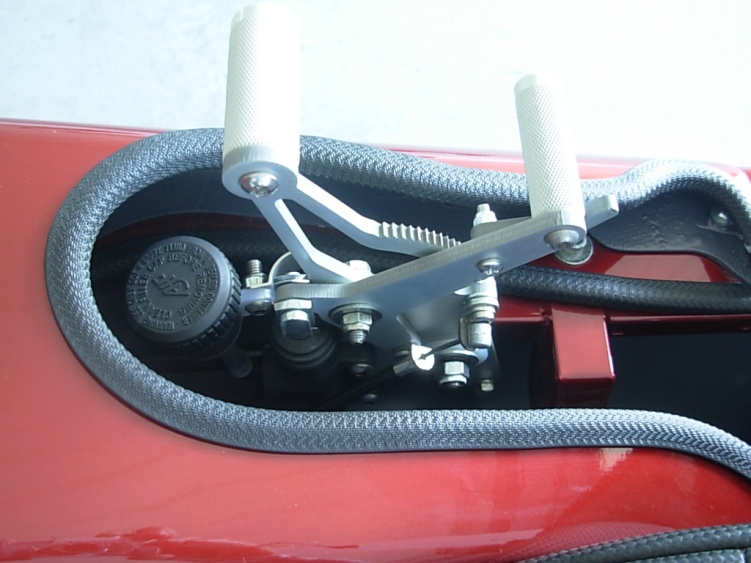 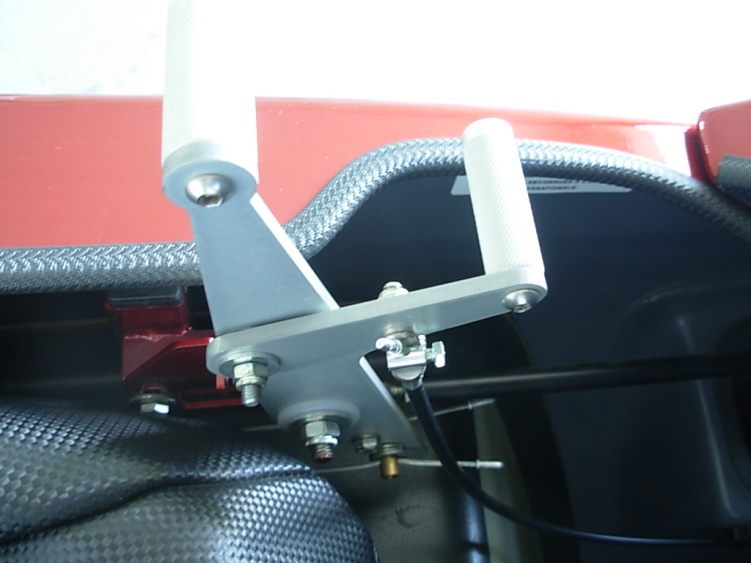 Fixation commande de gaz et frein  avant et arr., câbles, niveau liquide de frein, visserie, commande souple
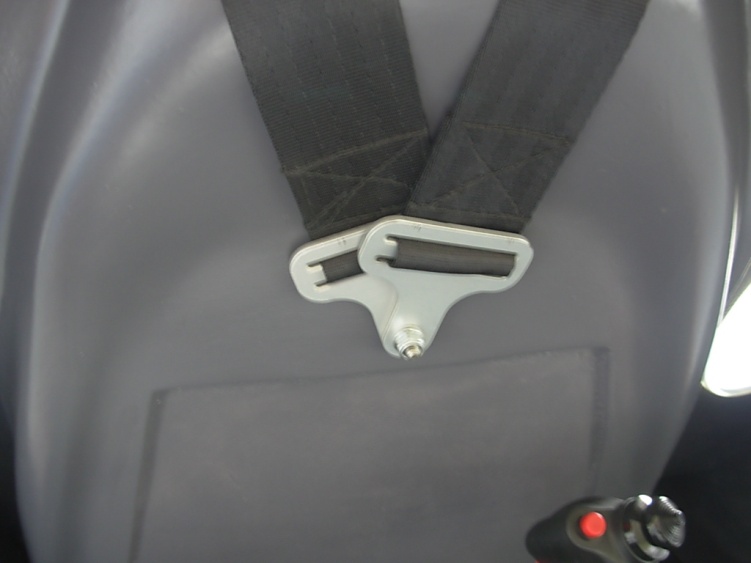 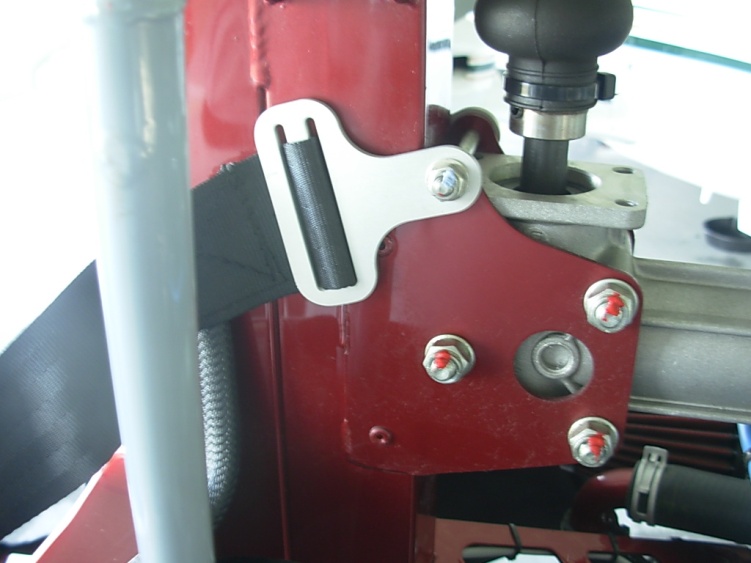 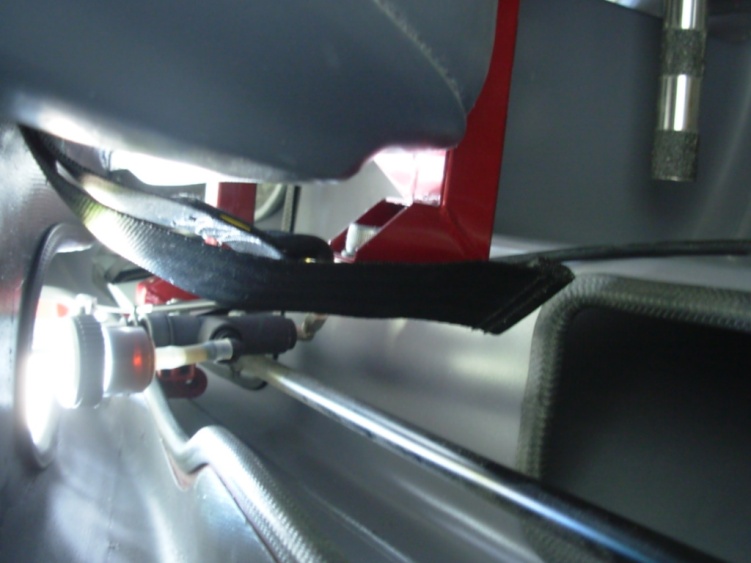 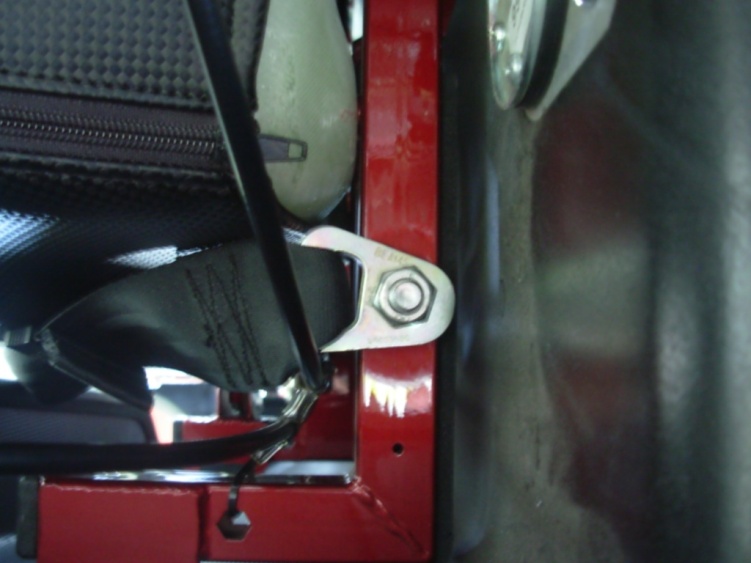 Fixation ceintures de sécurité avant et arr.
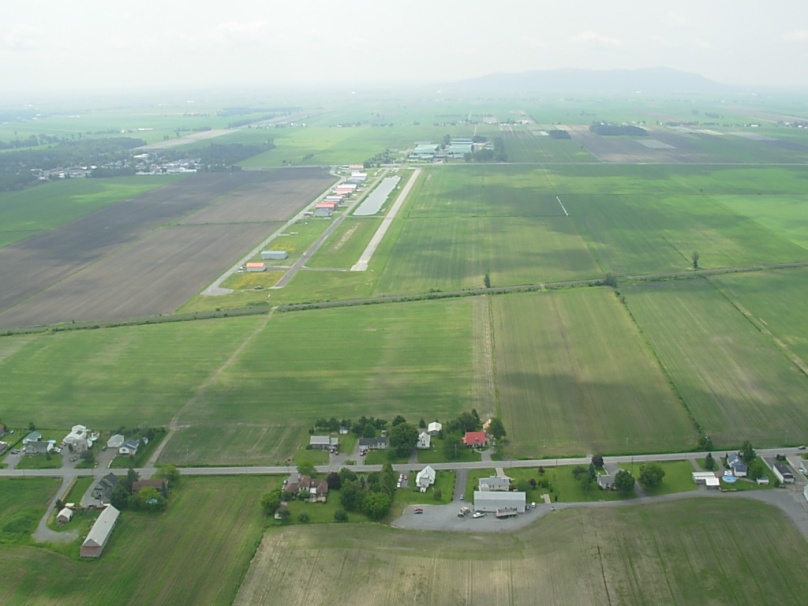 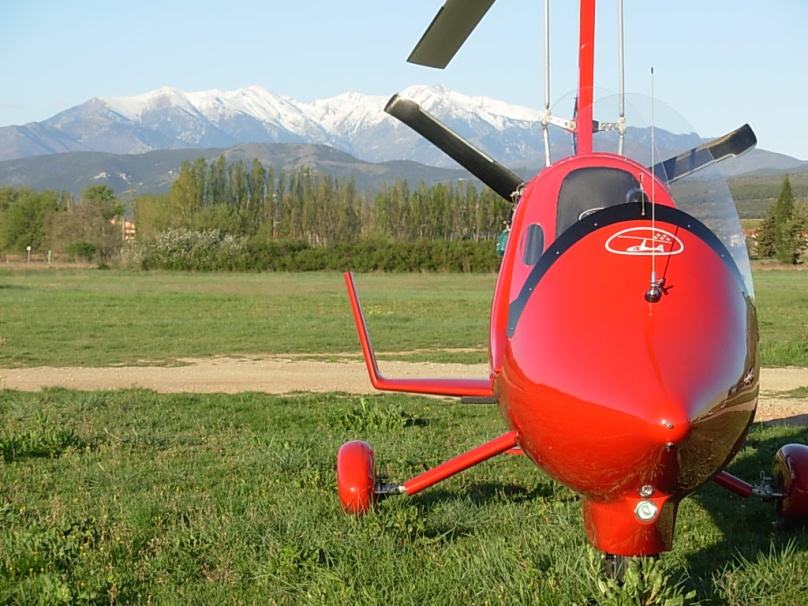 FIN
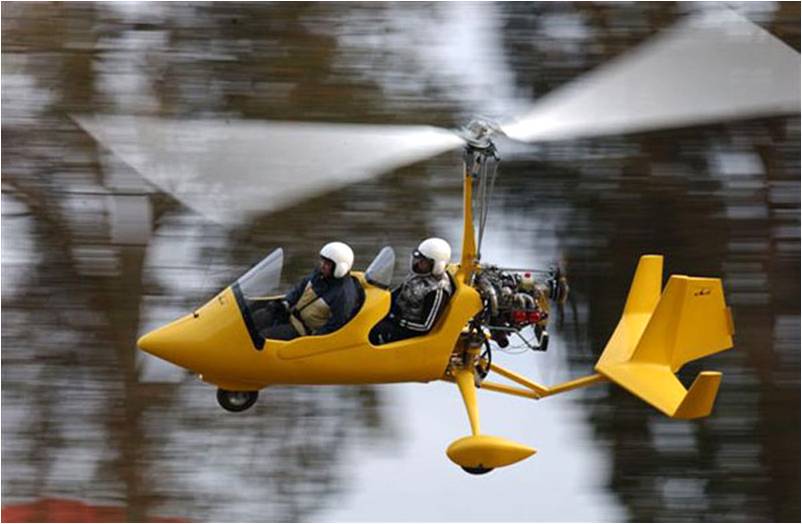